Siembra de cultivos
Mecanización Agraria 20
[Speaker Notes: La siembra de cultivos es una actividad milenaria del género humano. Comprende el conjunto de acciones que permiten la implantación de los cultivos para su posterior crecimiento y desarrollo. En la actualidad, los avances en el mejoramiento genético y las modificaciones que se han introducido a distintas especies han provocado un crecimiento extraordinario de su potencial de rendimiento. Asimismo, los procesos de mecanización han tenido importantes avances a partir de aspectos tecnológicos que permiten un trabajo más eficiente de los sistemas que intervienen en los mismos, como también en su gestión, control y automatización. No obstante, en un sinnúmero de lugares, todavía se sigue sembrando en forma manual, pese a la adición de fertilizantes y pesticidas a la semilla, sin elementos que disminuyan los riesgos de contaminación a partir del contacto entre la semilla y el/la sembrador/a]
Objetivos
Valorar el grado de precisión en la siembra de  cultivos
Conocer los distintos mecanismos 
Comprender las características de diseño de los  distintos tipos
Relacionar mecanismos, regulaciones y efectos  sobre el grado de precisión alcanzado
Establecer metodologías que permitan valorar el  grado de precisión requerido para un cultivo  dado
Funciones de la sembradora
Transportar semilla
cortar residuos-labrar el suelo
abrir un surco
dosificar la semilla
depositar la semilla
distribuir las semillas en el terreno de manera  uniforme
colocar la semilla en íntimo contacto con el  suelo aire y agua para favorecer la germinación
Tapar el surco, cerrar el surco
[Speaker Notes: Tal como fue propuesto para distintas máquinas, el análisis funcional permitirá en acuerdo con los principales objetivos de labor, identificar los principales elementos, mecanismos y sistemas que realizan las acciones para cumplir con los mismos. El sistema trabaja en conjunto, siendo imposible poder cumplir adecuadamente con los objetivos de trabajo, si alguna de las partes no trabaja o lo hace de manera deficiente. Por otra parte, la evolución de los sistemas de labranza hacia alternativas que prioriten la conservación del suelo, produjo modificaciones de importancia en el diseño de las máquinas sembradoras, modificando el peso relativo de distintos sistemas para alcanzar una mayor eficiencia. La relevancia de un sistema con respecto a otro es siempre una mirada subjetiva, relacionada a condiciones agroecológicas de cada región para un cultivo dado. 
En un análisis muy básico, la función de la máquina sembradora es sembrar. Pese a ello, son numerosas las máquinas combinadas, que no solamente siembran sino también fertilizan, tratando de aumentar la eficiencia por medio de la realización de trabajos combinados. Pese a ello, su acción es principalmente sembrar, por lo que los sistemas de fertilización serán complementarios y no deberían jamás interferir en forma negativa con la eficiencia de siembra]
Análisis funcional
Máquina Agrícola  Sembradora de grano fino
Sistemas de trabajo
Sistemas de apoyo
Soporte  Bastidor principal  Bastidor secundario
Enganche  Tolva
Sistema de soporte de  órganos de trabajo
Mecanismos y órganos de  Control de
Cuchillas
Abresurcos
Contactado  Cierre de surco  Tapado de surco
Aporte de residuos
Mecanismos que  proveen potencia
Sistemas hidráulicos.  Cilindros de acción  remota
Motores hidráulicos  Ruedas
Tren de transmisión  Sistemas neumáticos
Turbinas
Siembra  Fertilización
Mecanismos y órganos de  Control
De la siembra  De la fertilización
Dosificación y Transporte de semillas y fertilizantes
Sistemas eléctricos  Motores eléctricos
[Speaker Notes: Tal como es posible observar, en primera instancia es posible dividir 2 grandes sistemas de trabajo: La siembra y la fertilización. Ambos sistemas presentan grandes similitudes en sus objetivos y órganos activos o de trabajo, como también diferencias asociadas a las características de los materiales que deben trabajar y gestionar. Además, comparten en diversa forma elementos de trabajo, de control y mecanismos que proveen la potencia requerida para el cumplimiento de la labor.
Si se consideran las variables que condicionan la dosificación, es posible considerar las características intrínsecas de la semilla, sus características morfológicas y el rango de densidad de siembra usual en diferentes ambientes productivos, como también el grado de precisión requerido.
Los mecanismos dosificadores estarán diseñados entonces para poder cumplir con la totalidad de los requerimientos o lo harán parcialmente, cumpliendo con su trabajo con distinto nivel de eficiencia. La versatilidad de una máquina y sus mecanismos dosificadores para adaptarse a diferentes semillas y alternativas de implantación de cultivos es una características de gran valor. No obstante, dicha versatilidad condiciona a veces el cumplimiento de los estándares de eficiencia buscados. Un dosificador diseñado y adecuado para granos de pequeño tamaño pueden presentar dificultades para adecuarse a la dosificación de granos de mayor tamaño. Mayores dificultades se encontrarán para poder cumplir con lo requerimientos de precisión en la entrega de semilla de maíz y girasol. Las dificultades se relacionan no solamente con las características propias del dosificador, sino también con los costos que los mecanismos y diseños presentan. 
Por lo general, los cultivos que poseen semilla de menor tamaño en los cultivos tradicionales requieren la dosificación de una mayor cantidad de semillas como también presentan una menor distancia entre líneas de cultivos. A la vez, en los cultivos extensivos, esa mayor cantidad de semillas a distribuir se asocia con un menor requerimiento del grado de precisión en la entrega de la semilla y su ubicación en el surco.
Como resumen de lo anteriormente dicho, se encontrarán con diferentes diseños de mecanismos dosificadores, con distinta aptitud para distintas semillas, que podrán tener además alternativas de adaptación, por cambio de cambio de órganos constitutivos del sistema. A veces, una misma marca ofrece diferentes órganos y mecanismos de dosificación, así como otras se identifican a nivel de marca con un diseño específico para algún tipo de granos. Tal como fuera oportunamente propuesto, en el marco del análisis funcional, al identificar un órgano o mecanismo de trabajo, se debe buscar inmediatamente los elementos de gestión y control del mismo. En este caso de los mecanismos dosificadores habría que pensar de qué manera el/los sistema/s permiten aumentar o disminuir el caudal de entrega de semillas. Las alternativas más comunes serán la capacidad del dosificador y/o la velocidad del mismo.
Los mecanismos que gestionan y asisten presentan también variantes que presentan diferencias sustantivas en la uniformidad de distribución y se encuentran a la vez vinculados a los mecanismos que proveen la potencia para su funcionamiento.
En cuanto al tren de siembra (conjunto de elementos y sistemas para generar una adecuada cama de semillas) poseen innumerables variables de diseño,  en acuerdo con las condiciones de residuos vegetales (tipo, masa, humedad, uniformidad de distribución), características de suelo, textura, humedad, grado de compactación entre otras. Todos los sistemas presentan generalmente una forma de modificar su posición relativa al suelo a través de la presión que sobre los mismos se ejerce. Para ello se recurre por lo general a sistemas mecánicos por medio de resortes de tensión variable o más modernamente a sistemas de principios hidráulicos o eléctricos.]
Sembradora de granos finos

Sistemas de trabajo
Siembra
Fertilización
Corte de  residuos  roturación del  suelo
Apertura del  surco
Los sistemas tienen  variaciones según la máquina  sea de grano fino , grano fino  soja o grano fino y grano  grueso
Corte de  residuos
Conformación  del surco
Roturación del  suelo
Dosificación  de la semilla
Transporte  de la semilla  al surco
Contactado  de semilla
Apertura del  suelo
Dosificación de  fertilizante
Transporte de  fertilizante al  fondo del surco
Tapado del  surco
compactado  del surco
Tapado o cierre  del surco
Aporte de  residuos
06/04/2017
Dpto. Ing Agrícola y Forestal
Qué se requiere de la máquina  sembradora?
La necesidad de alcanzar un grado de  precisión acorde con los requerimientos  ecofisiológicos del cultivo que le permita  alcanzar su máximo potencial de  rendimiento en determinadas condiciones  agroclimáticas
Cómo intervienen las máquinas?
En los sistemas de producción de granos el  potencial de implantación es primariamente  dependiente de las condiciones prevalecientes  inmediatamente antes de la siembra
Calidad de la semilla
El ambiente de la cama de siembra determinado  por la interacción de suelo, clima y aspectos  biológicos
Las condiciones climáticas durante el período de  establecimiento del cultivo (Wood, 1987; Miller et  al., 1993)
Las máquinas sembradoras son importantes  en el establecimiento del cultivo
Modifican las condiciones previas de suelo y de  la semilla
Determinan la ubicación de la semilla dentro de  la cama de siembra
Las condiciones pre-existentes pueden ser  mejoradas o empeoradas como resultado del  trabajo de las máquinas sembradoras
[Speaker Notes: Tanto en sistemas con labranza previa a la siembra, como en los de siembra directa de cultivos, durante el paso de la máquina sembradora se producen modificaciones de las condiciones del suelo. Las máquinas sobre suelo removido pueden en algún caso desplazar los terrones de mayor tamaño de la línea de siembra, de manera tal que no interfieran en el trabajo del abresurco, como tampoco en el trabajo de las ruedas limitadoras de profundidad y la emergencia del cultivo. En otras circunstancias se colocan órganos que conforman un camellón donde será colocada la semilla, en mejores condiciones de temperatura y humedad que si se sembrara sobre el terreno plano.
En los sistemas de siembra directa de cultivos sin labranza previa, es frecuente que se utilicen cuchillas lisas, onduladas o corrugadas, con disposición radial o tangencial para cortar residuos vegetales y roturar el suelo. Ello tiene como finalidad producir un tamaño de agregados que favorezca el contacto de la semilla con el suelo para inducir la imbibición de la semilla en el inicio del proceso de germinación de la semilla, como así también aseguara la provici´pon de aire para el crecimiento radicular.
En cuanto a los efectos de la máquina sobre la semilla, los mecanismos dosificadores producen por lo habitual algún tipo de daño que rompen la semilla op reducen su poder germinativo. Las características de diseño del dosificador, su material constructivo, mecanismos auxiliares que asisten a la singularidad de los eventos en siembra de precisión (gatillos enrasadores y expulsores), como algunas variables operativas (velocidad de trabajo) producen un nivel de agresión mayor en función de su diseño.
La ubicación de la semilla en profundidad es otro aspecto determinante en el establecimiento del cultivo. La profundidad de siembra se relaciona con la energía germinativa de la especie en cuestión, pudiéndose asociar a las semillas más pequeñas con requerimientos de siembra a menores profundidades. Algunas semillas directamente no pueden prácticamente ser enterradas y deben ser distribuidas sobre la superficie del suelo. El otro factor determinante de la profundidad de siembra es la humedad del suelo, por lo que es relevante poder ubicar las semillas en la profundidad adecuada en el momento de siembra y prever en función de las condiciones edáficas y climáticas la evolución de la humedad en el ambiente de la cama de siembra, A ello se suma la necesidad de contactar la semilla contra el fondo del surco, cubrir con tierra la misma, cerrar el surco y compactar el suelo para restituir capilaridad que asegure una correcta provisión de agua a la semilla.
Estas funciones básicas de las máquinas sembradoras son de suma importancia y en ninguna circunstancia deben subvaloradas-
En algunas condiciones de trabajoes posible invertir los problemas mencionados. La roturación del suelo puede reducir la humedad al momento de siembra si la sembradora no puede “sellar” la labor por un trabajo inadecuado de algunos elementos del tren de siembra; un exceso de profundidad de trabajo de la cuchilla de corte y roturación puede  ocasionar que la semilla migre hacia mayores profundidades ante precipitaciones intensas en surcos con escasa cobertura de residuos. Por otra parte, alguna semillas pueden ser beneficiadas por sistemas dosificadores que producen un proceso similar al escarificado, aumentando su poder germinativo]
Establecimiento de cultivos
En términos biológicos, es la secuencia de  eventos que incluye
la germinación de semillas
emergencia de las plántulas
el desarrollo de las plántulas hasta la etapa  en que se puede esperar que crezca hasta la  madurez.
Las consecuencias del establecimiento del  cultivo debajo del nivel óptimo de  rentabilidad en la explotación incluyen
la reducción del rendimiento
Costos de resiembra
pérdidas de oportunidad de siembra
reducción del control de malezas
efectos directos e indirectos de la  germinación tardía, retrasada
(Blacket, 1987)
Jethro Tull 1701
[Speaker Notes: Si se analiza la estructura y órganos activos de la máquina sembradora patentada en el año 1701, se podrán reconocer unidades de trabajo semejantes a las identificadas en el análisis funcional realizado previamente. Presenta un sistema de soporte, bastidor, que sostiene y vincula la tolva, los mecanismos abresurcos (escarificadores), ruedas para dar movimiento a través de un mecanismo de transmisión a los dosificadores, los cuales pueden verse con mayor claridad en el video. La presencia de los escarificadores facilitará la penetración en el suelo, independientemente que la escasa resistencia a la penetración del terreno no ofrecerá mayores inconvenientes. Los mismos son del tipo volumétricos y muestran parecido con los actuales dosificadores de rodillo acanalado. En el video se muestra que un grupo de semillas se ubica en la acanaladura cuando la misma se encuentra en contacto con la semilla y se desprende del mismo y cae al suelo. En qué se diferencia de los actuales mecanismos dosificadores de rodillo?  No en mucho. El mayor número de acanaladuras y el tamaño de las mismas relacionado a las características de las semillas permite una mayor homogeneidad en la distribución de las semillas en el surco. La presencia de alternativas de relaciones de transmisión, discontinuas y continuas, también colabora en una mejor prestación de la máquina sembradora. Por último, en esta visión general, la posibilidad de desplazamiento axial de los actuales rodillos acanalados brinda una amplia posibilidad de regulación del flujo (cantidad de semillas por unidad de tiempo), al modificarse de esta forma, la sección del rodillo acanalado en contacto con la semilla de la tolva, capaz de trasladar la misma desde la tolva hasta el suelo. En la parte delantera se encuentra el sistema de enganche para el animal que constituye la fuente de potencia de esta máquina y sobre un lateral está una pequeña azada que efectuará una marca sobre el terreno labrado para indicar el lugar de circulación para la pasada posterior. La ausencia de elementos de trabajo rotativos como las cuchillas circulares, se explica por la ausencia de residuos producto del intenso laboreo previo]
3
4
2
1
6
5
8
7
[Speaker Notes: La máquina que se visualiza es una adaptación de un escarificador de cinceles para la siembra de cultivos. El mismo está siendo utilizado en la actualidad para la siembra de granos finos en la zona cercana a Bahía Blanca, identificada con sudoeste bonaerense, caracterizado por escasas precipitaciones anuales y suelos con escasa capacidad de retención hídrica. Se pueden identificar distintos sistemas, de trabajo, soporte y transmisión de la potencia. En el sistema de dosificación de la semilla se identifican (N°1) los rodillos acanalados, unidos por un eje común (N°2)  que brinda el movimiento rotativo a los dosificadores y permite a través de su desplazamiento axial modificar la capacidad de transporte de semilla desde la tolva (N°3) por cada vuelta del rodillo.  El número de vueltas del rodillo puede modificarse a partir de un cambio de engranajes en el extremo izquierdo (N°4) y en la rueda que les da movimiento (N°5). El bastidor (N°6) otorga el soporte también a los abresurcos, constituidos por arcos y rejas de cincel (N°7), por detrás de las cuales se ubican los tubos de descarga de la semilla (N°8). Conceptualmente, no difiere de la máquina sembradora del año 1701.]
11
8
9
10
6
12
12
4
1
5
7
2
3
Tren de siembra con cuchillas onduladas (1), abresurco de doble disco  plano con ruedas limitadoras de profundidad (2) y ruedas tapadoras, formadoras de camellón macizas (3) para tapado y cerrado del surco. Sistemas de control de las ruedas tapadoras. De la presión (4) y de la posición (5)
[Speaker Notes: Es posible ver la estructura general del bastidor (6), el sistema de ruedas (7) que suben y bajan la máquina a partir del trabajo de cilindros hidráulicos de doble efecto (8), parte del sistema de transmisión del movimiento a los dosificadores por medio de engranajes (9) y cadenas (10), un tensor de la cadena (11) y una caja variadora de las relaciones de transmisión (10) para la modificación de la densidad. Dicha caja puede recibir el movimiento desde una rueda de mando en los sistemas más sencillos también a partir de un conjunto de engranajes y cadenas. Se observa elevado el brazo del marcador  que indica sobre el terreno el lugar por donde circulará el tractor en la próxima pasada. Por último, se ven diferentes mecanismos (12), de paralelogramos deformables que permiten variar la posición de distintos elementos sin modificar en un amplio rango su posición (horizontal) con respecto al suelo. Las ruedas limitadoras de la profundidad copiaran la superficie del suelo y el residuo, sin que el tren de siembra cambie su posición relativa lo cual afectaría su trabajo.
 Sobre el terreno es notable la reducción de la cobertura de residuos producto, principalmente, del trabajo de la cuchilla de corte y roturación la cual en función de sus ondulaciones y velocidad de trabajo genera un mayor o menor desplazamiento lateral de agregados.]
¿Qué tipos de sembradoras  existen?
Según su adaptación al sistema de labranza
Siembra directa
Siembra convencional
Según el tipo de cultivo que permiten implantar
Grano fino (grano fino/soja/pasturas)
Grano grueso
Grano fino y grano grueso
Según su estructura
Convencionales
Autotransportadas (Autotrailer)
Con tolva central, independiente o no de la estructura de soporte del tren de siembra (Con asistencia para el  transporte de la semilla (Air drill))
Según sus mecanismos abresurcos
Monodisco
Doble disco
Triple disco (cuchilla y doble disco)
Reja  o cuchilla circular y reja
Según el sistema de dosificación
Mecánicos
Neumáticos
[Speaker Notes: En la actualidad, son escasas las ofertas de máquinas adaptadas a la siembra convencional, con labranza previa del terreno. Por lo tanto, la inmensa mayoría de las máquinas responden a los requerimientos de los sistemas de siembra directa de cultivos. A la vez, el principal sector comprador de máquinas sembradoras es el de los contratistas y grandes productores de granos. Sus principales necesidades son la capacidad de la máquina de poder sembrar en diferentes condiciones de suelo, con diferentes texturas y grados de humedad. Un aspecto fundamental en sistemas de siembra directa es la capacidad de penetración, lo cual varía en acuerdo con la evolución del sistema y la rotación de cultivos  establecida. No obstante, como en cualquier máquina de labranza la penetración puede lograrse a partir de 2 principios: Peso y Succión. El usuario, sobre esa estructura básica de la máquina sembradora, seleccionará los órganos activos de trabajo que se adecuen en mejor medida a sus condiciones de siembra, presencia o no de residuos, tipo de abresurcos y ruedas y elementos complementarios de contactado y cerrado del surco. De esta manera podrá conformar una máquina también posible de usar en suelo labrado, aunque con un exceso de peso y de costo frente a sus necesidades.
	En la Argentina ha predominado notablemente el uso de trenes de siembra de discos, lo cual conlleva a que las máquinas sembradoras sean de una estructura de soporte pesada que garantice la penetración aún cuando la humedad sea más baja que la aconsejable a una profundidad normal de siembra. Solamente pocas fábricas  incluyen pequeñas rejas, algunas con pequeñas alas para alcanzar penetración sin tanto peso y costo.
Un aspecto negativo de ese nivel de “sobrepeso” es los problemas de incrementos del esfuerzo de tracción y dificultades para limitar la profundidad de trabajo en condiciones de suelo blando, producto de labores con rastras de discos o rolos cuando se requiere nivelar el terreno o cortar residuos vegetales. 
	Según el tipo de cultivo que permiten implantar tradicionalmente existieron sembradoras de granos finos y sembradoras de granos gruesos, lo que era antiguamente sinónimos de sembradoras a chorrillo, de baja precisión, y sembradoras monograno, de precisión. También pueden establecerse paralelismos entre sembradoras de baja precisión con altas densidades de siembra, con menor distancia entre surcos y en forma contraria mayores distancias entre surcos y bajas densidades de siembra. Muchas veces también los cultivos con menores grados de precisión presentan mecanismos de compensación, macollaje, ramificaciones, que atenúan las irregularidades en la distribución de semillas.
	Sin embargo, las clasificaciones son arbitrarias y siempre existen situaciones ambiguas. La soja comenzó a sembrarse a 0,7 m de distancia entre surcos, luego se popularizó a 0,52 m y finalmente en la actualidad prevalece la distancia de 0,35 m entre surcos, existiendo también siembras a 0,26 m. Por otra parte, es común que la soja se siembre a chorrillo, con dosificadores de baja precisión, de roldana, rodillo acanalado y chevrón, característico inicialmente de las dosificación de fertilizantes. Cuando la densidad baja y los costos de semilla con nuevos eventos transgénicos aumenta, comienzan a utilizarse mecanismos dosificadores monogranos. La prevalencia de la soja como cultivo de verano en las últimas dos décadas hizo que se difundieran máquinas para la siembra de granos finos-soja, con kits o adaptaciones para la colocación de dosificadores de grano grueso. Estas configuraciones, versátiles y de bajo costo obligan a concesiones en el diseño posible de utilizar en granos gruesos que condicionan en alguna medida la prestación de los mismos en cuanto a la uniformidad de planteo.]
[Speaker Notes: Uno de los mayores condicionantes de diseño de las sembradoras ha sido para este tipo máquinas, con dos trenes de siembra alternados, junto a las restricciones en el ancho de transporte de las máquinas por carretera. El ancho de trabajo ha aumentado notablemente en los últimos años buscando una mayor capacidad de trabajo, por lo que las sembradoras no pueden trasladarse de la misma forma en que se desplazan trabajando. Las soluciones han dado como alternativas la creación de máquinas modulares, de sistemas de plegado vertical, anterior o posterior. Otra alternativa fue el denominado “tiro de punta” que consiste en una generación de máquinas en las cuales las ruedas anteriores y posteriores de las sembradoras se giran 90° y se trasladan en forma perpendicular a la dirección de trabajo. Otros fabricantes optaron por las sembradoras autotransportadas o auto trailer (diapositiva 19). En este caso la sembradora posee un par de ruedas ubicadas en posición central, por delante de las cuales se ubican un tren de siembra o partes del mismo y por detrás otro tren de siembra o algunas partes u órganos de trabajo. Para el transporte, la máquina se eleva por medio de un cilindro hidráulico, luego gira por medio de otro 90° para finalmente descender y poder ser transportado sobre la estructura de la lanza y el sector de bastidor que se vincula al sistema de rodado.]
[Speaker Notes: Por último, se han generalizado tanto para granos finos como granos gruesos las máquinas que se conocen como Air-Drill.  Originalmente pensadas para la siembra de granos finos de baja precisión, su diseño consiste en una gran tolva de semillas o de semillas y fertilizantes ubicada en posición central, ya sea de manera independiente de la estructura de soporte del tren de siembra o sobre la misma, pero sin ocupar en ningún caso la totalidad del ancho de trabajo de la sembradora, tal como puede observarse en las diapositivas 20 y21. Este tipo de máquina sembradora se destaca por la simplicidad de su diseño, su capacidad de transporte de semillas que se traduce en una gran autonomía y por ende capacidad de trabajo. La semilla es dosificada por mecanismos similares a cualquier sembradora de grano fino y luego es transportada en una corriente de aire hasta el sistema abresurco. En el caso de las sembradoras de precisión desde la tolva central también se libera la semilla en una corriente de aire que la transporta hasta el dosificador de precisión, que tendrá similares características a las de cualquiera máquina sembradora monograno. Como consecuencia de ello, en ningún caso mejoran la calidad de siembra y grado de precisión con respecto a las máquinas de diseño sin transporte de semillas con asistencia neumática.
Es posible encontrar en las máquinas con un carro auxiliar, delantero o trasero, dos alternativas de diseño para la conducción de la semilla desde la tolva hasta los dosificadores. Muchos diseños, en máquinas grandes, incluyeron un elemento intermedio entre los dosificadores y el tren de siembra, denominados vulgarmente torres u hongos. La masa de semillas que se extrae de la tolva por medio de un gran rodillo acanalado, se canaliza a través de conductos que alimentan a cada una de las torres. A partir de la distribución que se genera del flujo de aire y semillas en la parte superior del tubo, la semilla se dirige a orificios que por medio de mangueras llevará las mismas hasta los abresurcos. Estas torres pueden presentar diversos diseños, alturas o posiciones que pretenden básicamente alcanzar un reparto igualitario de la semilla hacia cada una de las líneas de siembra. Una de las ventajas importantes que tienen este tipo de máquinas es la posibilidad de acceso a la totalidad de las líneas de siembra ya que la posición de la tolva no interfiere con las mismas. No quiere decir esto que la accesibilidad no presente alguna restricción, pero siempre será mejor para una misma distancia entre planos y líneas de acción que cuando las tolvas con su disposición reducen a operar los sistemas de trabajo y control desde adelante o desde atrás.]
Roturación del suelo por el tren de siembra
[Speaker Notes: En otros diseños, cada línea de siembra se vincula con un dosificador individual en la base de la tolva. Las características, ventajas y desventajas, son en líneas generales similares. La máquina tendrá un único punto de carga de insumos, la transmisión de movimientos será más eficiente por la reducción de los mecanismos requeridos (cajas, engranajes y cadenas). La colocación de la tolva, ya sea en forma longitudinal o transversal a la dirección de avance produce una restricción a los mecanismos abresurcos y de roturación del suelo que se encuentran debajo de las tolvas de semilla y fertilizante. No obstante, mejoran la accesibilidad respecto a las máquinas de diseño tradicional. La presencia de un dosificador por cada línea de siembra reduce los inconvenientes que eventualmente pueden producir los elementos de distribución intermediarios. La uniformidad de distribución será en estos casos igual a la de cualquier máquina con un distribuidor . En cuanto a los requerimientos de peso para la penetración, algunas máquinas deben recurrir a sistemas que permitan transmitir carga desde el módulo central hacia las alas, como así también la colocación de contrapesos, tipo valijines, cuando el peso de la estructura no resulta suficiente para alcanzar la profundidad deseada. Este problema es en algunas ocasiones mayor en las máquinas con tolva independiente, ya que en ningún caso el peso de la semilla y el fertilizante asisten a la penetración.]
Eficiencia de trenes de siembra
Dos enfoques son generalmente seguidos para la evaluación
de la actuación de los mecanismos	del tren de siembra.
En el primer enfoque, se lo evalúa en relación con la emergencia  de plantas y rendimiento de los cultivos.
El segundo enfoque consiste en evaluar un conjunto de variables relacionadas con las características del surco y la calidad de la operación que afectan la emergencia de las plantas y el rendimiento del cultivo.
Corte de residuos
Cobertura de la línea de siembra con residuos
compactación del surco
perturbación del suelo, nivelación y roturación
la humedad en el surco
la tasa de evaporación de la humedad del suelo
La variación en la profundidad de la siembra
la separación de las semillas y fertilizantes
[Speaker Notes: La mayoría de los trabajos en los cuales se evalúan en forma comparativa distintos diseños de máquinas y trenes de siembra toman el primer enfoque. De todas formas, los resultados son muy variables y contradictorios. Resulta muy difícil poder establecer diferencias en rendimiento, puesto que son muchas las variables que pueden incidir en el mismo desde la siembra hasta la madurez del cultivo. Los resultados en implantación son más consistentes en general, pero las condiciones del suelo y del clima en el período desde la siembra hasta la implantación del cultivo también pueden modificar fuertemente los resultados. 
Por ello es necesario profundizar y caracterizar la mayor parte de las variables indicadas en el marco del segundo enfoque. De dicha forma, será posible establecer con mayor grado de certeza las causas de un determinado resultado y cual de los elementos del tren de siembra es el responsable de los mejores y peores coeficientes de logro. A partir de las conclusiones que estos ensayos permiten obtener como así también las hipótesis que de los mismos se pueden establecer, se ahondará en el conocimiento de aspectos de la siembra que hasta el momento, se encuentran más cercanos al arte que a la ciencia.
Un concepto básico que siempre es importante recordar es que la implantación del cultivo es siempre un período crítico para todos los cultivos, que inciden fuertemente en el rendimiento de los cultivos. Es posible que un cultivo bien implantado no tenga un buen rendimiento por múltiples motivos, sequía, excesos hídricos, enmalezamiento, ataque de plagas y enfermedades, inconvenientes climáticos al momento de cosecha, etc. Por lo contrario es prácticamente seguro que un cultivo que alcanza una pobre implantación no alcance un rendimiento satisfactorio, salvo condiciones excepcionalmente favorables a lo largo de la totalidad del ciclo del mismo.]
Tren de siembra
Mecanismos
Corte de residuos, corte  y/o roturación
Preparación de la línea  de siembra
Apertura de surco
Asentamiento de la
semilla
Cobertura de la semilla
asentamiento de la cama  de siembra en la línea
Asentamiento general del
suelo
[Speaker Notes: ASABE identifica los distintos elementos y sistemas de trabajo que pueden incluir las máquinas sembradoras para su adecuación a las condiciones en que deben desarrollar su tarea. 
Los elementos de corte y roturación de suelo (1) se encuentran en prácticamente la totalidad de las máquinas de siembra directa de cultivos, en la medida que existen residuos de cosecha o cultivos predecesores que deben ser cortados para evitar las atoraduras de los mecanismos de apertura del surco. También deben reducir el enterrado de los residuos que podrían evitar el contacto de la semilla con el suelo necesario para el proceso de germinación. Además, la incorporación de rastrojo a la línea de siembra suele reducir la profundidad efectiva de siembra y producir un incremento de la variabilidad (la cual puede ser evaluada por medio de la desviación estándar o el coeficiente de variación que es su expresión porcentual con respecto a la media) 
Cada vez son mas los diseños de cuchillas que aparecen a disposición de los usuarios, ya que las mismas deben adaptarse a un sinnúmero de situaciones en distintos planteos productivos, que pese a realizar alguna labranza previa, no incorporan la totalidad de los residuos, sino que una parte de los mismos permanece sobre la superficie al momento de siembra. También se encuentran como alternativas la cantidad de cuchillas de corte y roturación (una o dos), su diámetro, su forma, lisas o corrugadas. El borde en las lisas pude también ser escotado y las ondulaciones de las corrugadas pueden tener disposición ra
dial o tangencial.
Los elementos de preparación de la línea de siembra (2) generalmente son los órganos encargados de disminuir la cantidad de residuos que permanecen sobre la línea de siembra luego del pasaje de las cuchillas de corte y roturación del suelo. En nuestro país se los conoce como barrerastrojos y desplazan los residuos superficiales hacia uno y otro lado del surco. Los diseños más frecuentes son de doble discos escotado o de doble estrella y su uso es frecuente en máquinas sembradoras de grano grueso o de precisión pero no en las de granos fino. 
En algún caso se han colocado cuerpos de vibrocultivadores, a nivel superficial en asociación con cuchillas de corte lisas que no realizan roturación del suelo.
Su uso es complejo por las posibilidades de atoraduras en la medida que las cuchillas lisas tengan dificultades para el corte de los residuos 
La apertura del surco (3) es realizada por cuchillas circulares, simple o dobles, por lo general de borde afilado, interno o externo. Su denominación común es la de abresurcos y su diseño más común el de doble disco encontrado. Conforma el surco en V o con forma de doble V (presenta una pequeña cresta en el fondo) donde se ubicará la semilla, por lo que el vértice determinará la profundidad de siembra. Para ello suelen presentar ruedas adosadas a los discos que son las encargadas de copiar la superficie del suelo, limitar la penetración del abresurco y producir una profundidad de siembra homogénea. También existen abresurcos de un solo disco, de casquetes, simples y dobles y de reja sola o asociada a una cuchilla que le corta los residuos.
 El asentamiento de la semilla es un accesorio habitual en las máquinas de nuestro país, Su función es asentar la semilla contra el fondo del surco, evitando un pobre contacto con el suelo, lo cual puede producirse por la forma del mismo (la semilla queda retenida por las paredes del surco que se van cerrando hacia el fondo), por el desprendimiento de agregados de la pared del surco que se depositan sobre el fondo. Ambas situaciones pueden producir como inconvenientes una menor eficiencia de la sembradora tanto en el porcentaje de germinación, como en la variabilidad de la profundidad de trabajo. 
Se utilizan tanto ruedas como lengüetas en acuerdo con las condiciones del suelo
Los elementos para la cobertura de la semilla con tierra (5), como  el asentamiento de la cama de siembra en la línea del cultivo (6) pueden constituir acciones individuales o conjuntas. Las primeras se encuentran mayoritariamente en sistemas con remoción previa del suelo. En los sistemas de siembra directa ambas acciones puede resolverse con una o dos ruedas que tanto desplazan suelo hacia la línea de cultivo como presionan el mismo por la disposición angulada con respecto a la dirección de avance y a la superficie del suelo (diferente de 90°).
Finalmente, el asentamiento general del suelo, por medio de rolos o rodillos como la nivelación con distintos elementos, se usa en sistemas con remoción del suelo. En algún caso se requiere romper agregados y compactar el suelo, debido a que las distintas labores efectuadas no alcanzaron a producir una correcta cama de siembra. También, aquellas semillas que por su pequeño tamaño y escasa energía germinativa no pueden ser enterradas en un surco de siembra se distribuyen al voleo sobre la superficie del suelo y se mejora su contacto con el mismo a partir de estas labores complementarias de estos órganos que desplazan mínimamente el suelo para lograr que las semillas no queden totalmente en superficie.]
Mecanismos de corte de residuos y  roturación del suelo
Planas
escotadas
inflada
ondulada
estriada
ondeada
turbo
Planas
escotadas
inflada
ondulada
estriada
ondeada
[Speaker Notes: Las imágenes muestran distintos diseños de cuchillas. Las variables son mucho mayores a las identificadas en las figuras. 
Las cuchillas lisas, se usaron al principio de la implementación de la siembra directa pero fueron paulatinamente dejadas de usar porque presentan dificultades para el corte de los residuos en condiciones de suelo blando con abundante residuo superficial. Se las utiliza eventualmente en condiciones de escasa presencia de rastrojo por su menor resistencia a la penetración en el suelo, cuando el mismo pierde humedad, o cuando no resulta aconsejable por las características de suelo producir una intensa remoción.
Las cuchillas lisas con borde escotado mejoran la calidad de trabajo de las cuchillas lisas cuando existe una mayor cantidad de residuos, ya que las características del borde reducen el empuje y deslizamiento de los restos vegetales sin que el filo de la cuchilla llegue a cortarlo, produciendo empuje o enterramiento según la relación entre la profundidad de trabajo y el diámetro de la cuchilla. Las escotaduras “frenan” el movimiento de los residuos  sobre el filo y mejoran el movimiento de las cuchillas en pequeña medida, lo cual explica las mejoras en el corte indicadas en forma precedente.
Las cuatro cuchillas siguientes son de ondulaciones radiales, mientras que la última presenta las ondulaciones tangenciales. Este último tipo de cuchillas presenta múltiples variables pero en nuestro país a todas ellas se las denomina genéricamente “turbo”.
Su uso se generalizó por su mejor capacidad de penetración en comparación con las de ondulaciones radiales. Por un lado, se requiere que las cuchillas sean onduladas o corrugadas en siembra directa debido a la necesidad de roturación del suelo para generar tierra “fina” agregados sueltos que favorezcan el contacto necesario con la semilla para la provisión de humedad. 
Sin embargo, cuando las ondulaciones son radiales las misma penetran en el suelo con una gran superficie de contacto, compactando parcialmente el suelo y reduciendo su capacidad de penetración en forma previa a la roturación. Asimismo, tiene una tendencia a incorporar una mayor cantidad de residuos al fondo del surco.
Las cuchillas de diseño turbo, guardan una relación entre la angulación de las ondulaciones y la profundidad de trabajo, de manera tal que las ondulaciones en el momento de la penetración se presenten normales a la superficie del terreno, facilitando su penetración. Por otra parte, al salir del suelo cada ondulación lo hará de forma mas o menos paralela  a la superficie del terreno, sacando parte de los residuos parcialmente incorporados. Esta ventaja de la disposición de las cuchillas para el manejo de los residuos presenta como contrapartida la posibilidad de sacar parte de los agregados fuera de la línea del surco, provocando desplazamiento lateral del mismo y modificando la profundidad efectiva de siembra. Estos inconvenientes pueden incrementarse en la medida que se transite a mayores velocidades de avance.]
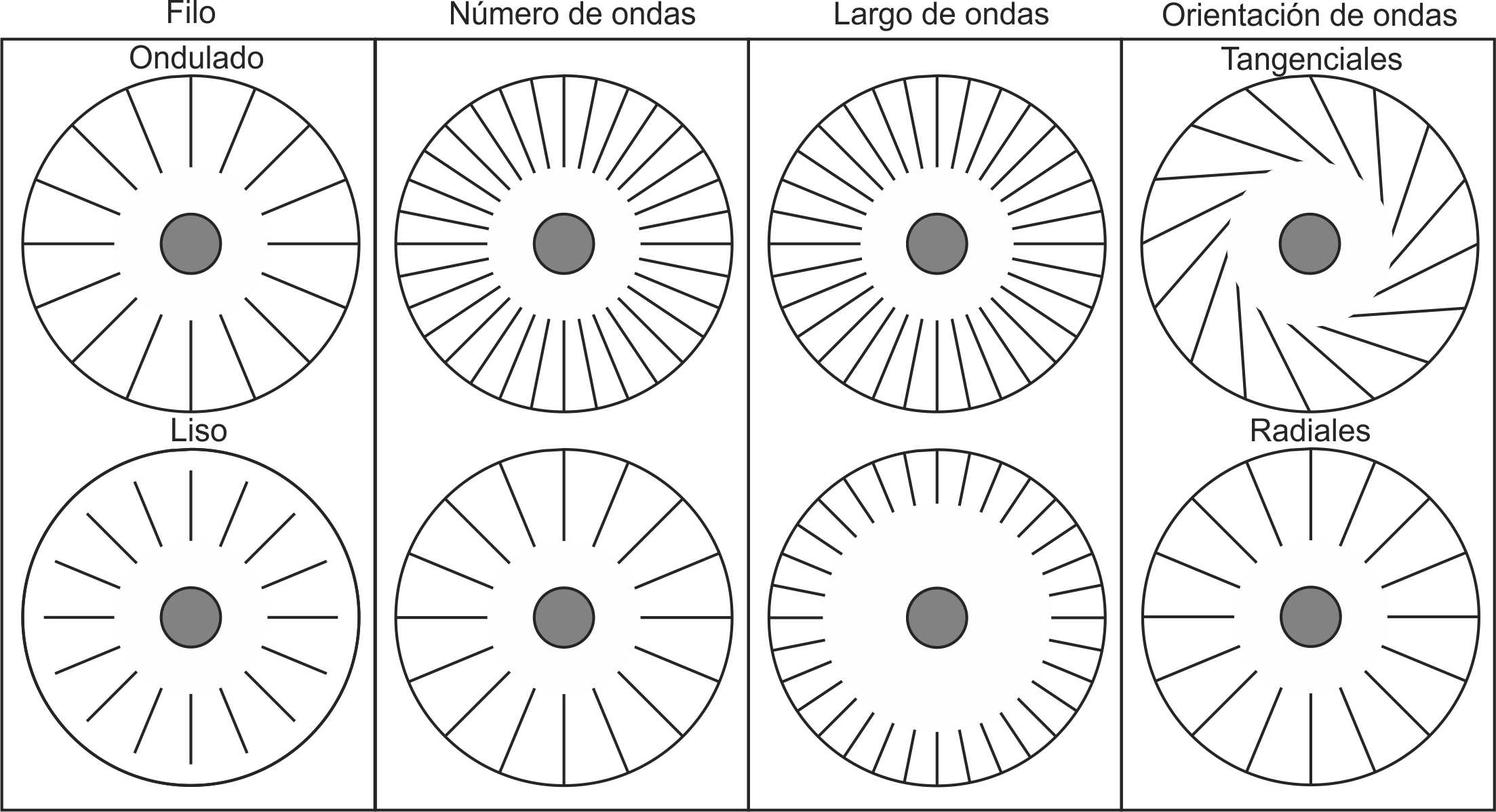 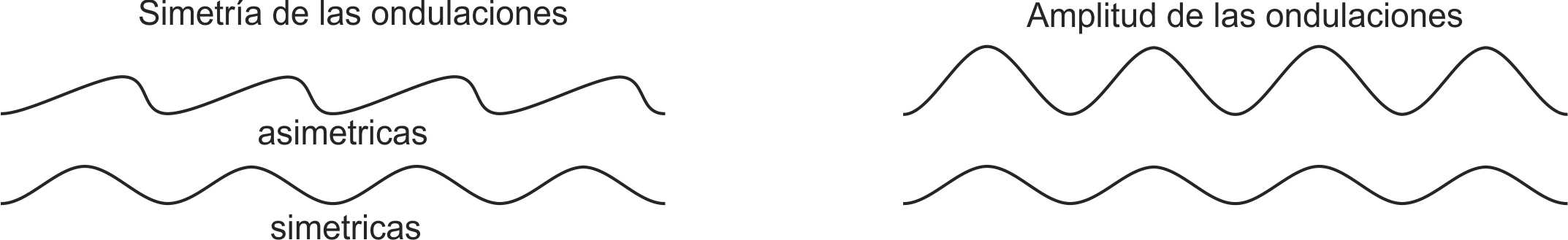 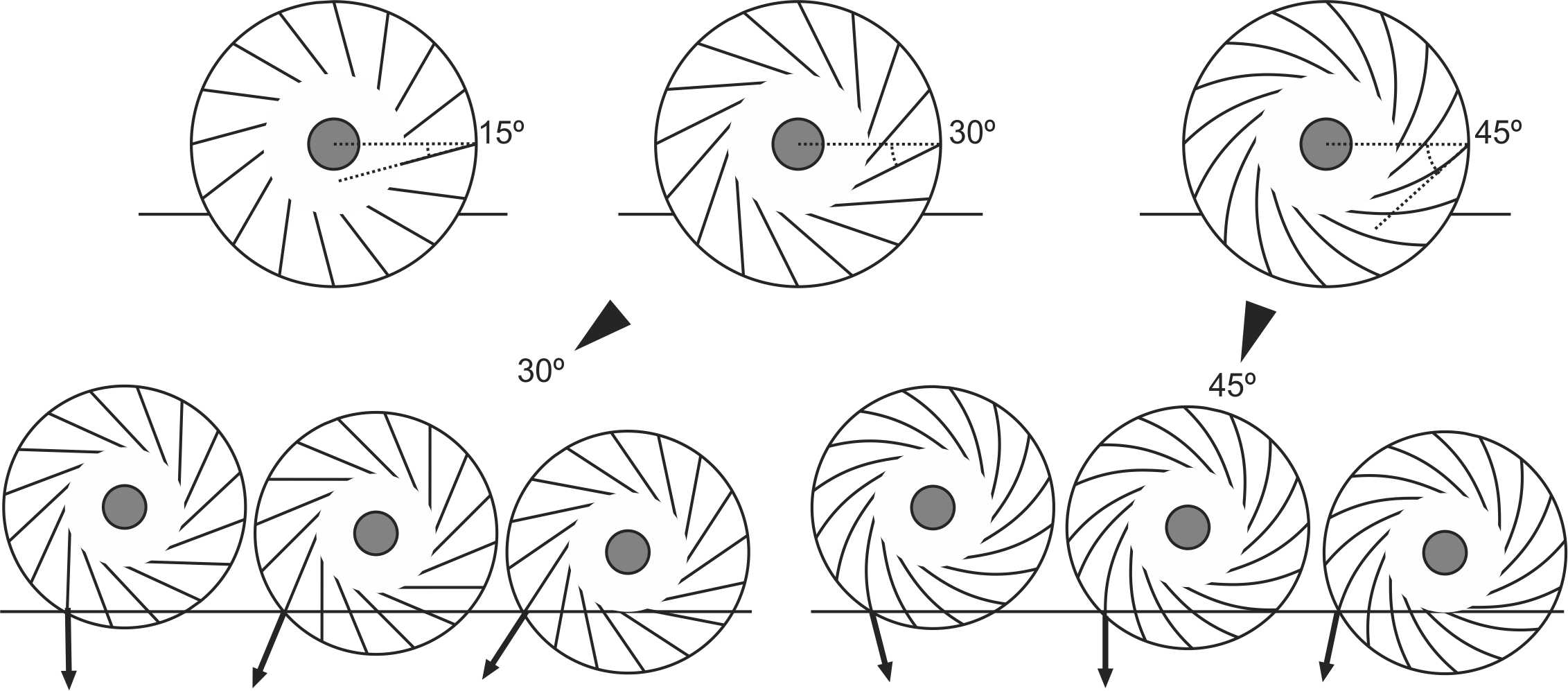 Borde  Filo  Tamaño  posición
lisas
Tipo de ondulación  Número de ondulaciones  Ancho de trabajo
Filo (borde)  Tamaño de cuchilla
radiales
simples
Corte de  residuos  roturación  del suelo
corrugadas
Tipo de onda  Número de ondulaciones
Ancho de trabajo  Tamaño de la onda  Ancho de onda
Tamaño de cuchilla
tangenciales
Borde, ubicación, posición,  posición relativa, tamaño
lisas
dobles
Similares variables que las lisas  y onduladas simples
Lisas y onduladas
[Speaker Notes: El siguiente esquema pretende ordenar las principales variantes que se pueden encontrar en las cuchillas de las máquinas sembradoras. Lo indicado con letras amarillas indica la moda en el mercado argentino, pero dejando en claro que todas los tipos se encuentran en disponible y son usados pero en mucha menor medida.
La amplia mayoría de las cuchillas de corte y roturación de suelo son simples. Las cuchillas dobles se usaron en algunos diseños que incorporaban fertilizante en la línea de siembra del cultivo. La diferenciación en profundidad de la ubicación del fertilizante es difícil de lograr cuando se pretende distribuir ambos insumos en el mecanismo abresurco. Por ello, diferenciar el sitio de colocación del fertilizante por delante de la ubicación de la semilla, favorece que el fertilizante quede a una mayor profundidad y parcialmente diferenciado de la semilla por la caída de agregados entre la deposición de uno y otro.
Cuando se coloca el fertilizante junto a la cuchilla de corte y roturación, la profundidad de trabajo de las cuchillas puede ser mayor que la de siembra y por lo tanto diferenciar más eficientemente la colocación de ambos. En un análisis elemental, la colocación de cuchillas dobles ofrecen una mayor superficie de contacto que las simples, por lo cual ofrecerán una mayor resistencia a la penetración y requerirán mayor peso para la penetración.]
Desplazamiento del eje
Desplazamiento de la cuchilla
Profundidad de trabajo
Giro de carracas


Desplazamiento del conjunto
Corte de residuos  roturación del suelo
alineación
Giro del eje  Ajustes de topes
Tensión de trabajo
Ajuste de resortes
[Speaker Notes: La diapositiva esquematiza las posibilidades básicas de gestión de la cuchilla de corte y roturación del suelo. Existen al menos 3 aspectos que deben ser controlados en el trabajo de las cuchillas. 
La profundidad de trabajo es uno de los aspectos más importantes. La misma será determinada por un conjunto de factores entre los que pueden mencionarse la presencia de residuos, el volumen de los mismos, la uniformidad de su distribución por parte de la cosechadora, la humedad del suelo y la profundidad de la capa compactada o con presencia de estratos superficiales del tipo laminar.
Esta regulación o alistamiento es como muchas una tarea que requiere esfuerzo y tiempo por parte del operario, tanto mayores cuanto mayor sea el número de líneas de la máquina sembradora. La misma puede complicarse aún más según sea la disposición de las mismas en uno o dos planos . En el caso de prioritar la aptitud para el manejo de los residuos de cosecha, la disposición en 2 planos de las cuchillas formando un conjunto compacto con  el tren de siembra, será más difícil el acceso a las distintas regulaciones y será más dificultoso lograr una eficiente gestión y control de su trabajo. En el caso contrario se deberá asegurar que se pueda efectivamente cortar los residuos y que la estrecha distancia entre líneas en granos finos no ocasione atoraduras sobre residuos voluminosos.
La profundidad de trabajo puede modificarse de distinta forma. Con las cuchillas tomadas en forma directa del bastidor, el peso del conjunto de la estructura recae sobre la misma, pudiendo alcanzar por lo común una adecuada profundidad de trabajo. Una de las formas más comunes es el desplazamiento del eje de la cuchilla sobre la pieza que lo une al bastidor.  Otra forma alternativa o complemetaria es el desplazamiento de lacuchillas con los brazos que la unen al eje sobre el mismo. Por último, las cuchillas pueden tener además la posibilidad de girar por medio de un sistema de carracas, manteniendo el resto de los elementos en su posición. 
La alineación de la cuchilla con la línea de trabajo del resto del tren de siembra, es determinante de la facilidad de penetración y reducción de esfuerzos del sistema abresurcos. Cuando se repara la máquina o se modifica la posición de los cuerpos o se retiran cuerpos debe corroborarse la correcta alineación. En algunos bastidores se encuentra marcas en los lugares que se deben ubicar cada uno de los sistemas, en otros es posible “calzar” los elementos de fijación  o simplemente hay que desplazar y colocar la pieza en su lugar previa medición sobre la estructura. Cuando las cuchillas poseen un eje recto, las anteriores son las únicas opciones. Cuando las cuchillas poseen un eje acodado, la alineación puede lograrse aflojando la sujeción del eje; luego se debe girar el eje hasta que el centro de la sección acodada quede en línea el mecanismo abresurco.
La corroboración del correcto alineamiento se hace desplazando la sembradora hasta que el abresurco alcance la línea de suelo cortado por la cuchilla y las mismas coincidan luego se deben aflojar los topes de la cuchilla y se procede a colocar la cuchilla en la dirección correcta (de avance) y volver a posicionar los topes, dejando un pequeño juego libre hacia cada lado.
La tensión de trabajo, cuando la cuchilla se encuentra tomada al bastidor debe garantizar que no modifique su posición de trabajo independientemente de las irregularidades del terreno. Esto, si bien discutible, garantiza en parte que la cuchilla trabaje algo más profundo que el abresurco, aumentando en algunos sectores los esfuerzos de tracción. En caso contrario, si se pretende que el mecanismo modifique su posición en función de la resistencia a la penetración, se pueden inducir modificaciones en la profundidad de siembra del cultivo. Esto ocurre porque las cuchillas no tienen un sistema que copie los desniveles sino que a lo sumo podría copiar resistencia a la penetración en virtud de la carga del resorte.  Esto sería peor que lo anterior porque en sectores duros se disminuiría la profundidad de la cuchilla y seguramente la de siembra también. Con estas consideraciones, los fabricantes suelen recomendar ajustes de la tensión de los resorte de las cuchillas para que la misma no se rompa ante un obstáculo más que para que copie el terreno.]
Corte de residuos
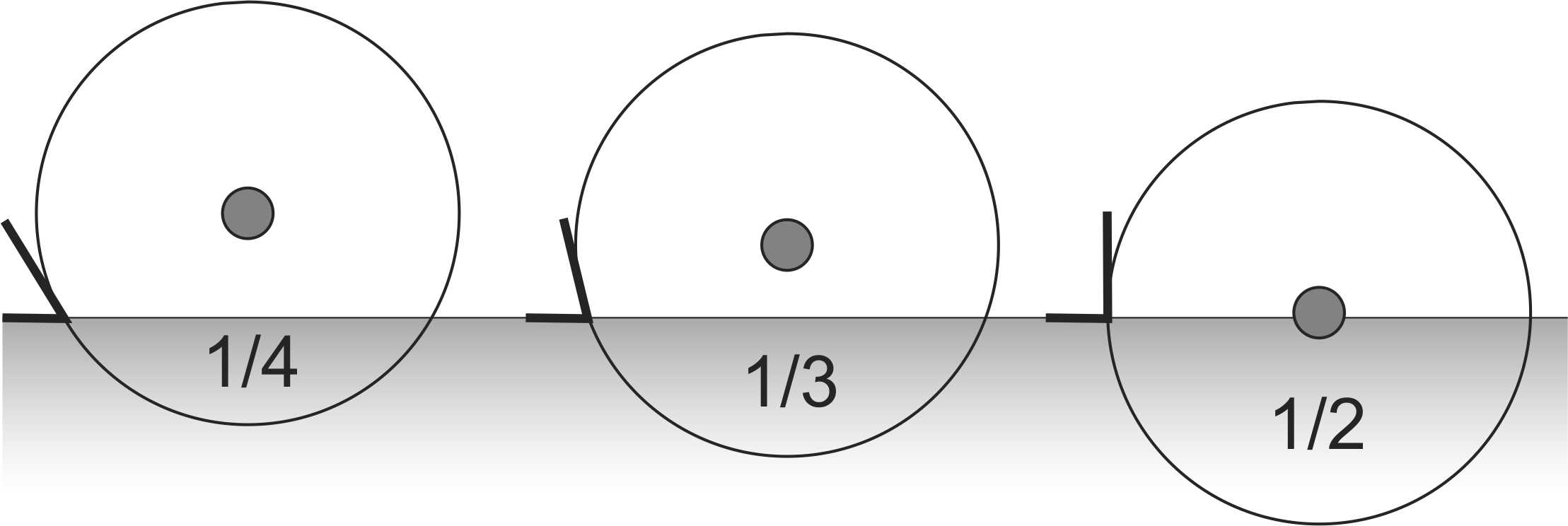 [Speaker Notes: En siembra directa, a diferencia que en suelos labrados, previo a la apertura del surco se debe cortar los restos vegetales o rastrojo de la superficie del suelo, para evitar que estos sean introducidos dentro del surco durante la apertura del mismo. Para tal fin se utilizan cuchillas de corte.
Una de la condiciones para que la cuchilla pueda realizar un buen corte es que exista un ángulo de corte entre el filo de la cuchilla y la superficie del suelo, como el que se produce entre las hojas de una tijera durante el corte. Esto no va a suceder si las cuchillas se entierran en el suelo más de un cuarto o a lo sumo un tercio de su diámetro ya que a mayor profundidad en lugar de cortar el rastrojo lo estarían empujando. 
En determinadas situaciones como cuando el rastrojo está húmedo, este tiende a doblarse en lugar de ser cortado, por lo que es introducido o “enbuchado” por la cuchilla dentro del surco]
Cuchilla lisa u ondulada de diferente  amplitud y tipo de onda
Las cuchillas pueden ir tomadas al  chasis o al cuerpo sembrador
Las cuchillas deben cortar el rastrojo  y remover el suelo
Se debe evitar el enterrado del  rastrojo
las altas velocidades sacan  demasiados terrones y tierra de la  línea de siembra
Cuchilla tomada al cuerpo de  siembra
[Speaker Notes: En este caso la cuchilla se encuentra unida al mecanismo abresurco. Todos los elementos se moverán en conjunto y la tensión que mantendrá el tren de siembra a la profundidad deseada es la de los resortes que toman a uno de los brazos del paralelogramo deformable. En algunos diseños no es posible modificar la posición relativa de la cuchilla con respecto al abresurco y en otros sí, lo cual es siempre deseable. Siempre el mecanismo que copia es la rueda adosada al abresurco. Si la profundidad de cuchilla y abresurco es la misma ante una elevación la cuchilla trabajará más profundo hasta que la rueda copie la misma. Cuando lo hace, disminuirá la profundidad de trabajo de la cuchilla y en dicho sitio es probable que se produzca una modificación de la profundidad de siembra si la carga del resorte no es la suficiente. Estos problemas se encuentran en sistemas de siembra directa y son irrelevantes en siembras sobre terrenos roturados.]
Cuchillas de corte y remoción
La eficiencia de las cuchillas varía en función de
Condiciones del suelo y del residuo
Tipo estado mecánico del suelo y de suelo
Humedad
Propiedades mecánicas del residuo a ser cortado
Aspectos de diseño de la cuchilla
Diámetro
Finura
Espesor
Forma
Aspectos operativos
Profundidad de labor
Velocidad de avance
Cuchilla ondulada tangencial con fleje para evitar la elevación de los agregados
Velocidad de la cuchilla
Se expresa en forma relativa a la velocidad  de avance
Incide sobre el corte  de los residuos
Veloc. de avance
Veloc
periférica
Radio equivalente conducido
Radio externo
Profundidad de trabajo
[Speaker Notes: Si la cuchilla se apoyara sobre el suelo como lo haría una rueda, el filo giraría con la misma velocidad con la que avanza hacia adelante. Sin embargo cuando la cuchilla se clava en el suelo, la velocidad tangencial de giro (m/s) es igual a la velocidad de avance en algún radio intermedio entre el del filo y el que coincide con la superficie del terreno. La velocidad de giro del filo será mayor a la de avance. Esto se debe a que la cuchilla que es desplazada hacia adelante por la sembradora, comienza a girar cuando entra en contacto con el suelo. Como se mencionó si es el filo el que toma contacto con el suelo la velocidad del filo será igual a la de avance. Sin embargo cuando la cuchilla avanza clavada en el suelo, la distancia que gira hacia atrás es diferente. Esta característica de trabajo mejora la capacidad de corte de las cuchillas, porque aparte de apretar el residuo contra el suelo gira sobre los mismos]
Esfuerzos a 5 cm de profundidad
[Speaker Notes: Los gráficos que se muestran en la diapositiva 33 surgen de un ensayo en campo sobre un suelo areno-limoso. Todas las cuchillas son de igual diámetro y trabajaron a una profundidad promedio de 5 cm. En el sudoeste de la provincia de Buenos Aires, con adecuado grado de humedad pero con alta compactación a nivel superficial. Surge claramente que los esfuerzos requeridos para la penetración de las distintas cuchillas es significativamente mayor que los esfuerzos de tracción que cada una de ellas demanda. Como es de esperar, la cuchilla lisa, por su menor superficie de contacto es la que menor peso requiere para la penetración en relación a cualquiera de las corrugadas, como también es la que demanda menor esfuerzo de tracción. También puede verse que las variaciones en los esfuerzos verticales son mucho mayores que las de los esfuerzos de tracción.
En cuanto a los aspectos de caracterización del trabajo de las cuchillas es común que se relacione que la mayor superficie de contacto (filo) con mayores pesos requeridos para la penetración. La mayor superficie de contacto puede vincularse con un mayor número de ondulaciones para un mismo diámetro.
Pese a ello, los resultados no muestran esa relación de forma directa. La carga vertical no muestra un aumento correlacionado al número de ondas, ya que no se ordenan de menor a mayor. Esto demuestra que existen otros aspectos que inciden tal como pueden ser la profundidad de las ondulaciones, el ángulo que las mismas forman con el sentido de avance y con la vertical, el área de suelo movilizada y la facilidad con que los agregados pueden desplazarse hacia atrás y hacia arriba durante el período en que las cuchillas interactúa con el suelo.]
Esfuerzos a 10 cm de profundidad
[Speaker Notes: Al aumentar la profundidad de trabajo a 10 cm (23,18% del diámetro) todos los valores se incrementan, pero la cuchilla que mostraba la mejor prestación en energía requerida a 5 cm de profundidad pasa a ser la que mayores esfuerzos verticales tiene para la penetración y también se acerca mucho a los requerimientos de tracción de la cuchilla de 25 ondas que fue la de mayor peso requerido para la penetración y mayor esfuerzo de tracción. Esto refuerza la idea que cada cuchilla se adapta en diferente medida a diferentes profundidades de trabajo, según las características de la angulación de las ondulaciones del suelo.
Por otra parte, al igual que a 5 cm de profundidad las cargas verticales  presentan valores más altos que los esfuerzos de tracción. Si bien los datos son solamente orientativos de una situación particular, sirven como referencia y análisis de la magnitud del peso necesario en una máquina sembradora para la penetración y del peso adherente que el tractor debe tener. Estos valores corresponden solamente a la cuchilla que es una parte del tren de siembra, la que necesita más peso para la penetración, pero no la única.]
Relación de velocidades de la cuchilla (Vc / Va)
[Speaker Notes: En cuanto a la velocidad relativa de las cuchillas respecto de la velocidad de avance, los resultados muestran que como es de esperar las cuchillas lisas tienen menor velocidad de giro que las onduladas (salvo a  5 cm con respecto a la de 50 ondulaciones). De las cuchillas onduladas 5 muestran mayores velocidades independientemente de la profundidad de trabajo, mientras que 2 solamente lo hacen a la menor profundidad de trabajo.
Los resultados, también complejos, permiten visualizar que las cuchillas lisas se mueven a menor velocidad que la de avance, lo que explica en parte la tendencia a empujar los rastrojos más que a cortarlos y que la situación empeora cuando trabaja más profundo, aunque no superen las relaciones de profundidad/diámetro de la cuchilla comúnmente recomendadas para mantener un adecuado ángulo de corte.]
Abresurco de casquete
Disco cóncavo
Vista superior
Tubo de  descarga de la  semilla
Dirección de  avance
Vista lateral
[Speaker Notes: Las sembradoras de granos finos de mediados del siglo XX hasta los años 80 aproximadamente, previas a la difusión masiva de la siembra directa del cultivos sin labranza previa, presentaban como principal mecanismo abresurcos de casquetes. La mitad de la máquina tenía los abresurcos desplazando la tierra hacia la derecha y la otra mitad hacia la izquierda, de manera tal  de compensar los esfuerzos que cada órgano activo presenta, favoreciendo el desplazamiento rectilíneo de la máquina. Los casquetes presentaban pequeña concavidad y en algunas máquinas la posibilidad de modificación del ángulo frontal. Con ello se pretendía producir una mayor desagregación en terrenos inadecuadamente labrados más que favorecer una mayor penetración del conjunto. El tubo de descarga se ubica por detrás de la cara convexa del casquete y se encuentra fijado a la estructura del cuerpo por medio de una pieza llamada bota, que lo protege a su vez de movimientos, vibraciones y eventuales roturas. Cuando empezaron a difundirse los sistemas de labranzas conservacionistas, con mayores porcentajes de residuos en superficie, comenzaron a ser reemplazados por doble discos planos, por su mayor capacidad de corte, como también una mejor conformación del fondo del surco donde se depositaría la semilla. Estos abresurcos de pequeño diámetro, y posición normal a la superficie del suelo, fueron totalmente dejados de usar cuando se instaló la siembra directa. La vinculación al bastidor de la máquina se realiza por medio de un brazo que se une a una barra de sección cuadrangular que se gira para subir y bajar los cuerpos en forma conjunta. La presión para la penetración se produce a través de resortes individuales con posibilidad de modificación de la tensión ante diferencias en el estado mecánico del suelo.

Pese a ello, algunos abresurcos del tipo monodiscos, han vuelto a utilizar casquetes, con características de diseño que lo vuelven a ser factible de utilizar]
Abresurco de Monodisco
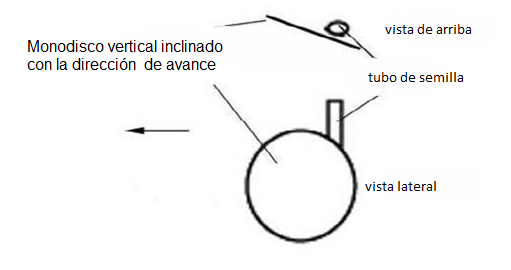 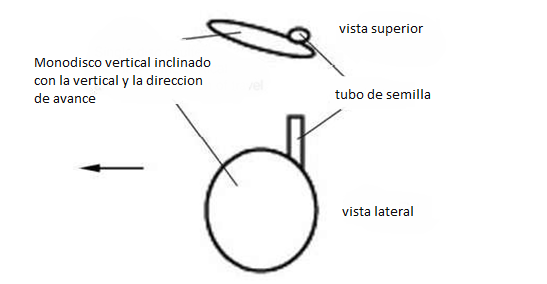 [Speaker Notes: Las máquinas sembradoras de grano fino de mayor difusión en los inicios de la siembra directa, responden al diseño “monodisco”. A diferencia de los anteriores abresurcos de casquetes, se utilizaron discos (cuchillas circulares lisas). Las principales características de las discos utilizados en estos diseños era contar con un diámetro de 18”, lo cual le otorgaba una altísima capacidad de corte de residuos, por el bajo ángulo de corte. La disposición es también simétrica, con la mitad de los discos hacia uno y otro lado.  El ángulo frontal o de corte es reducido de 5° a 7°  en las distintas fábricas y en la mayoría de los diseños la posición es vertical. El conjunto como se observa en la diapositiva 39 penetra por peso, y se completa con una rueda limitadora de profundidad adosada al Monodisco por un lado y de una zapata o bota que cubre al tubo de descarga. Por detrás una rueda o una lengüeta contactadora o afirmadora de la semilla, trabajando en el surco de siembra y por detrás la rueda tapadora de sección trapezoidal (una sola con angulación contraria a la del monodisco)
Muchos diseños tenían similitudes en cuanto al tipo de discos utilizados, amplios distanciamientos entre planos de acción, dosificadores de rodillo acanalado, posibilidades de regulación de la posición de la zapata y tipo de vínculo al bastidor. En virtud de los mayores esfuerzos de tracción en siembra directa, el  brazo que vincula el abresurco al perfil de sección cuadrangular es de una sección mayor al igual que este último (diapositivo 40)]
[Speaker Notes: La articulación del brazo la barra de sección cuadrangular permite que el mecanismo abresurco (monodisco) pueda elevarse o descender en conjunto con  la rueda limitadora de profundidad que se desplaza  adosada al mismo, copiando las irregularidades de la superficie del terreno sea suelo o rastrojo 
Para ello es asistido por un resorte, en cada abresurco, que puede ser regulado en su tensión, tratando que permita mantener una correcta profundidad de trabajo, sin que sea lo suficientemente baja para que un aumento de la resistencia del suelo levante el abresurco, ni tan elevada como para compactar la pared del surco, disminuir la vida útil de la rueda, o deformar el suelo cuando el mismo es blando.
Sus principales puntos fuertes son la mayor capacidad de penetración a un mismo peso por cuerpo de siembra, la aptitud de corte de residuos cuando el suelo no tiene excesiva humedad, la accesibilidad a la mayoría de las regulaciones, la menor cantidad de órganos de trabajo y la solidez estructural de la mayoría de las máquinas. El costo obviamente por línea de siembra es menor.
Sus puntos débiles son: al estar el monodisco tomado por un solo brazo, son máquinas que no se adecuan a la colocación de una tolva para la siembra de granos con precisión. Cuando se pasan elevaciones o depresiones del terreno suelen producir vibraciones de mayor magnitud y se cambia la posición de la tolva con respecto al suelo, lo cual puede causar inconvenientes tanto en el interior de la tova como en la trayectoria de la semilla  en el tubo de descarga.
Esto afecta su versatilidad para tratar de sembrar con una misma estructura de máquina diversos cultivos.
Para la disminución de este inconveniente es requisito que el brazo que une el abresurco a la barra de sección cuadrangular sea de la mayor longitud posible. Esto posibilita sobrepasar un mismo obstáculo más fácilmente, con menor modificación de su ángulo de trabajo. 
Otro inconveniente mencionado con frecuencia es que al trabajar con un ángulo de 7° y discos verticales, se produce un desplazamiento horizontal (lateral) del suelo con reducida roturación, que produce compactación sobre una de las paredes, según el grado de humedad. 
También la menor cantidad de tierra fina producida genera dificultades para el tapado del surco con tierra, afectando en mayor medida a la siembra de soja, si es que las rueda tapadora no alcanza a cerrar el surco. 
Por último, el hecho que el corte de los residuos y la formación del surco sean efectuados por un mismo órgano, presenta también inconvenientes en algunas circunstancias. Los principales problemas se encuentran cuando el suelo se encuentra con excesos de humedad para el corte de los residuos y estos también están húmedos. La cuchilla en esa circunstancia no encuentra resistencia en el suelo para producir el corte del rastrojo y tiende a enterrar los mismos. Al ser la cuchilla de 18” de diámetro no tiene problemas para aumentar la profundidad de trabajo hasta encontrar resistencia, cortar los residuos y seguir girando, ya que el 25% del diámetro es de aproximadamente 11,5 cm de profundidad y 30% casi 14 cm. El problema que se produce es compatibilizar la profundidad de corte de los residuos con la profundidad de siembra y que la misma no vaya a para en el fondo del surco abierto por la cuchilla. 
No obstante, en los últimos años se ha logrado solucionar algunos de los problemas sin perjudicar sus principales ventajas. Por un lado distintos fabricantes han comenzado a vincular el monodisco a la estructura de soporte con un paralelogramo deformable, logrando las mismas características de movimiento que en los diseños básicos de doble disco de máquinas de precisión. Por otra parte, se ha vuelto a trabajar con casquetes, en lugar de discos lo cual logra un aumento de la roturación. Por supuesto que la concavidad de los casquetes es mínima ya que si no habría que aumentar su ángulo frontal. Por otra parte, tanto con el uso de casquetes como discos (planos) también se ha incrementado la roturación colocando a los órganos activos con una pequeña inclinación con respecto a la vertical. Estas modificaciones evitan la compactación lateral de una de las paredes, generan tierra fina para el tapado del surco, y como consecuencia de la menor compactación, el surco se “cierra más fácilmente.
Es de destacar que más allá de la pérdida de mercado de este diseño en la Argentina, el mismo sigue utilizándose a nivel mundial para la siembra de granos finos, cereales de invierno.]
Discos dobles inclinados
Vista superior
Vista lateral
Doble disco cortador  Alineado ambos  inclinados
Doble disco cortador  desfasado ambos  inclinados
[Speaker Notes: El abresurco de doble disco plano es el más utilizado en nuestro país, tanto para la siembra de granos finos como gruesos, dada la versatilidad que se ha buscado en el diseño de las máquinas. El tubo de descarga se ubica entre ambos discos, los cuales pueden resolver su colocación con menores ángulos de cada uno de los discos y por lo tanto, menor compactación lateral de las paredes del surco. Tal como se visualiza en los esquemas, los discos se disponen con un ángulo con respecto al suelo tanto en sentido horizontal como vertical. Esto hace que ambos discos se encuentren en la parte inferior delantera, pudiendo dejar una pequeña cresta en el fondo de la “V” que conforman entre ambos. Por lo común, los discos llevan adosadas ruedas limitadoras de profundidad, con un rango de trabajo independiente entre ambas con topes a la elevación de las ruedas que trabajan “en balancín” por medio del cual la profundidad del abresurco no se modifica si la irregularidad del terreno afecta a una sola de las ruedas. En algunos diseños, se coloca una sola rueda, tratando de disminuir costos y ampliar la distancia entre los mecanismos de un mismo plano de acción para facilitar el movimiento de los restos vegetales a través de la máquina. 
No debe perderse de vista que en el trabajo en conjunto de las cuchillas de corte y roturación con los abresurcos, estos deben ubicarse en el surco previamente trabajado por aquellas. Por lo tanto, las cuchillas deben trabajar al menos a la misma profundidad que la de siembra o en algunos casos algo por debajo de la profundidad en la cual se depositará la semilla. Existen trabajos que muestran ventajas y desventajas de apoyar la semilla contra un suelo firme o sobre un sustrato de baja resistencia a la penetración. Las condiciones de humedad y la evolución de la misma en el ambiente de la semilla explican la mayoría de las discrepancias de los resultados. 
También debe considerarse que nunca el abresurco deberá trabajar más profundo que la cuchilla, ya que sufrirá mayores cargas verticales y esfuerzos de tracción que limitarán su vida útil como la de los mecanismos que la vinculan al bastidor. Un aspecto poco tenido en cuenta es el ancho del surco producido por las cuchillas lo  cual depende de la ampiltud de las ondulaciones. Las cuchillas que trabajan una sección menor presentarán mayores dificultades para el abresurco,  para la penetración, mayores esfuerzos verticales y horizontales.
Una alternativa de compatibilización  de lo expuesto es aumentar la sección del suelo trabajado por la cuchilla, como también reducir el “ancho” de trabajo del doble disco. Esto puede lograrse trabajando con menores ángulos de los discos, como también desfasando, escondiendo ligeramente uno por detrás del otro.]
Órganos  dosificadores
Dosificadores
Precisión
Chorrillo
Monograno
Mecánicos  con asistencia  neumática
Mecánicos
Neumáticos
Mecánicos
Placa  horizontal
Succión
Roldana
Rodillo  acanalado
Roldada con  centro  desplazable
Placa oblicua
Soplado
Roldana
Rodillo  acanalado
Placa vertical
Chevrón
Alveolado  externo
Chevrón
Alveolado  interno
De dientes
Dedos
Chorrillo:
Mecánicos
Roldana
Roldana con centro desplazable
Rodillo acanalado (rotor externo)
Chevrón
De dientes
De tornillo sin fin
Con Asistencia neumática
Dosificación mecánica y transporte neumático
[Speaker Notes: Todos los dosificadores enumerados son de baja precisión. Algunos de los mismos son muy escasamente usados en nuestro país o prácticamente inexistentes. Los más difundidos han sido a lo largo de los años fueron los dosificadores de rodillo acanalado y los de roldana; La clasificación tradicional de los mismos indica que los de rodillo acanalado presentan capacidad variable mientras que los de roldana son de velocidad variable. En realidad ambos presentan velocidad variable y ambos permiten al menos una variación en la capacidad, pero la clasificación responde a la característica que los identifica en mayor medida.
Los rodillos acanalados tienen una parte estriada o acanalada que es la que gira y transporta semilla en sus acanaladuras. La parte lisa no gira, por pestañas que lo impiden cubre la totalidad del espacio de la descarga de la tolva, impidiendo el pasaje de semilla. Ambas partes, lisas y estriadas se desplazan por medio de una barra que vincula la totalidad de los dosificadores colocando mayor o menor parte de la sección estriada en contacto con el orificio de la tolva, dosificando mayor o menor cantidad de semilla. El desplazamiento es continuo, por medio de una palanca o un registro roscado para cada sección o módulo de la máquina. Con estas características el sistema requiere escasas variaciones de velocidad ya que principal variación la consigue por la modificación de la cantidad de semilla que entrega en cada vuelta del sistema.
El dosificador de roldana se encuentra dividido por una placa fija, en 2 cavidades de diferente ancho, dado que la placa no se encuentra centrada. A estas cavidades, conocidas como “boca chica” y “boca grande” llegan  la semillas libremente desde la tolva, de uno u otro lado, según sea la que se coloca una chapa que impide la alimentación de semilla de uno u otro lado. La roldana es dotada de movimiento por un eje central y presenta un acanalado interno que es el encargado de trasladar la semilla hacia el tubo de descarga. Al existir solamente 2 capacidades posibles de seleccionar, la mayor variación de volúmenes de semilla se obtendrá por la modificación de la velocidad de giro de la roldana, siendo indispensable una amplia modificación de las mismas, resolviéndose en las máquinas más tradicionales por cajas variadoras mecánicas (de cambios de engranajes discontinuas)
Es importante visualizar que una de las principales diferencias entre las mismas es que el rodillo acanalado delimita muy claramente un volumen de semillas contenidas dentro de las acanaladuras contra la carcaza que lo contiene. Lo antedicho conlleva que la semilla que es tomada en cada acanaladura tiene un momento crítico que es el pasaje por el sector donde se comienza  a cerrar la boca a nivel de la base de la tolva,. En dicho sitio existe la posibilidad de romper grano o dañarlo disminuyendo su poder germinativo. Por supuesto que la cantidad de semillas afectadas es reducida y depende del diseño del rodillo, la profundidad de las acanaladuras, el número de acanaladuras, el material con que está realizado, el diseño de la carcaza y la velocidad de trabajo del dosificador. 
Las roldanas en cambio, presentan menos restricciones al pasaje de la semilla y delimitan en menor medida sectores definidos de traslado de la semilla por lo cual tienden a producir un menor porcentaje de rotura de semilla.
De todas formas los daños son reducidos en semillas como el trigo, pero adquieren mayor relevancia en semillas como la soja, de mayor tamaño y tegumentos delicados, relativamente fáciles de ser dañados cuando se produce una restricción importante en el sector de carga del dosificador. 
En los últimos años se difundieron para los operaciones de siembra dosificadores chevrón, por lo común utilizados para la dosificación de fertilizantes por su sencillez y capacidad de traslado de material, adaptados o modificados para la dosificación de semillas.
En la diapositiva 44 se observa un rodillo acanalado, 45 y 46 roldanas y en 47 y 48 chevrón

 
El dosificador de roldana con alma desplazable tiene las características generales de las roldanas, pero la placa descentrada que divide las dos cavidades (identificadas como boca chica y boca grande) no es fija sino que puede cambiar su posición por desplazamiento axial, modificando su capacidad de traslado y adecuación a diferentes tipos y tamaños de semilla. El mismo casi no se utiliza y son escasa las fábricas que lo incorporaron en el pasado y menos aún en el presente.
El de dientes, de mayor uso en sembradoras de origen europeo semeja un engranaje, puede presentar diferentes tamaños de dientes y anchos que se pueden desplazar lateralmente para adecuarse a diferentes semillas o trasladar mayores o menores volúmenes de semillas. La principal variación de dosis es por cambios de velocidad, de forma similar a la roldana y al chevrón.
El de tornillo sinfín no tiene uso en nuestro país
En cuanto a las máquinas de grano fino de diseño air-drill, las mismas dosifican la semilla de manera mecánica y luego la transporta una corriente de aire generada por una turbina hasta el mecanismo abresurco. Los sistemas dosificadores utilizados son similares a los de las máquinas tradicionales o convencionales, principalmente de grandes rodillos acanalados, o dosificadores individuales del tipo roldana, chevrón o roldanas. En algún caso, para el cultivo de soja existen dosificadores de dientes para realizar un tratamiento más parecido a un monograno]
Registro de desplazamiento del  rodillo acanalado
.
[Speaker Notes: Vista trasera de un distribuidor de rodillo acanalado. Se puede identificar el cuerpo del dosificador con una ventana de inspección por dentro de la cual se alcanza a ver el sector liso, fijo que no gira y por lo tanto no transporta semilla. Parte dentro de la carcaza y hacia la derecha de la misma el sector acanalado que transporta semilla. También se ve el eje que da movimiento y vincula a todos los dosificadores.
Hacia la izquierda una placa metálica graduada y el registro roscado continuo para el desplazamiento axial que produce la modificación de la capacidad de carga del rodillo.
 Finalmente, se ve parte del sistema de transmisión de movimiento de la sembradora, efectuado por medio de cadenas y engranajes]
Roldana
[Speaker Notes: En la fotografía se muestran diferentes órganos de las máquinas sembradoras. En el centro de la misma hay dos unidades de roldanas, una roja y otra blanca. Se observan los tornillos de fijación a la base de la tolva y los orificios donde los mismos se alojan. En el cuerpo de la roldana de color blanca se observa la placa que la divide en dos bocas (chica y grande) ya que no se encuentra centrada en el sector estriado interno que gira y transporta las semillas]
Platillo vertical (roldana)
[Speaker Notes: Dentro de la tolva se pueden ver dos dosificadores de roldana, uno de ellos con la tapa colocada y en el otro la misma ha sido retirada, permitiendo visualizar las 2 cámaras de alimentación de la roldana. La tapa se colocará de uno u otro lado en función de las instrucciones de la tabla de densidades de siembra de la máquina sembradora y quedará fijada por medio de la pieza que la sujeta, que se observa en el dosificador más cercano]
chevrón
[Speaker Notes: Vista lateral de un dosificador de tipo Chevrón. Se ven las características del sistema, con la disposición inclinada , opuesta y alterna de las paletas encargadas de realizar el traslado de la semilla o el fertilizante (semejante a la disposición de los tacos de las ruedas de un tractor). En ningún caso llega este diseño a delimitar la zona de transporte de semilla al estar el centro del dosificador “abierto” permitiendo eventualmente el paso de la semilla, según sean las características de la misma. Al igual que en todos los mecanismos distribuidores de baja precisión, el aumento de la velocidad de giro del dosificador ayuda a disminuir los “pulsos” de semilla y generar en mayor medida un chorrillo. De todas formas, al aumentar la velocidad para una misma densidad se deberá reducir el ancho de transporte de semillas si es posible, cosa que no ocurre en el chevrón y si en los rodillos acanalados. Para el chevrón, el diseño de  al dañomenor sección y o diámetro será la solución al problema. No obstante, el incremento de velocidad aumenta el riesgo de rotura de semillas para aquellas de mayor tamaño y tegumento susceptible.]
Placa vertical alveolada interna
[Speaker Notes: El dosificador que se observa, es el de placa vertical alveolada interna. Es un dosificador mecánico de placa, que permite la siembra de precisión de granos gruesos y granos finos. Al ser un desarrollo de una única fábrica, los costos de los mismos resultaron elevados y se discontinuó su fabricación. Con esta máquina se lograba trabajar con densidades cercanas al 50-60% de la cantidad de semilla requerida por los dosificadores, alcanzando similares rendimientos]
Dosificadores
[Speaker Notes: Se observa la distribución sobre un banco de arena lograda por tres sistemas dosificadores. En la parte superior una roldana, en la central un chevrón y en la inferior el sistema monograno. En el chevrón mucho más claramente y en la roldana en menor medida, se observan los grupos o pulsos de semilla, a diferencia de lo que se observa en la parte inferior.]
Dosificación mecánica y transporte  neumático (Air drill)
[Speaker Notes: Una de las primeras máquinas de diseño air-drill desarrolladas en la Argentina. La tolva se ubica sobre la estructura del bastidor que soporta el tren de siembra. Es posible ver el tren de siembra completo, constituido por una cuchilla, corrugada tangencial, tomada al chasis; luego un abresurco de doble disco, sin ruedas limitadoras de profundidad;  una lengüeta afirmadora de semilla; ruedas tapadoras  con registro de altura tomadas en forma rígida al tren de siembra, las que permiten de esta forma limitar la profundidad de trabajo del abresurco (pero lo hará copiando tardíamente las irregularidades]
Dispositivo para disminuir la velocidad de la  semilla y favorecer su caída
[Speaker Notes: En algunos diseños air drill se colocaba un elemento que disminuyera la velocidad de la semilla y evitara el giro y los rebotes de la semilla en el surco]
Dosificadores mecánicos tipo chevrón y  anulación individual de líneas de siembra en sembradoras Air Drill (una salida individual para cada línea de siembra
[Speaker Notes: En este caso, los sistemas dosificadores de la sembradora de diseño air drill son del tipo chevrón. Se encuentran en la base de la tolva central y permiten cerrar individualmente la alimentación de semilla consiguiendo la anulación de líneas para la siembra de diferentes cultivos a diferentes distancias entre surcos. La entrega de semillas tendrá las mismas características que las del sistema dosificador individual, pero su uniformidad de distribución será en parte modificada por el transporte de la semilla por los tubos de descarga que llegarán hasta el abresurco. Ello dependerá de la velocidad de transporte, la sección de los tubos y su diseño, como también la presencia de codos o curvas pronunciadas en las conducciones]
¿qué es necesario controlar en  la siembra?
Densidad de siembra
Uniformidad de distribución
Corte de residuos
Profundidad de siembra
Tapado de la semilla
Ubicación del fertilizante
Dosificación del fertilizante
[Speaker Notes: En general, la mayoría de los operarios realiza los controles básicos indicados en la diapositiva. También es cierto que no en todos los controles se pone la misma dedicación.
Normalmente se controla la densidad de siembra (kg/ha), que la cuchilla corte mas o menos bien los residuos de cosecha, que la semilla no quede muy profunda o muy superficial, sin ser tapada. Algunas veces se observa si se logró diferenciar la semillas del fertilizante en profundidad y se suele controlar la cantidad de kg/ha de fertilizante.
En algunas ocasiones, el control es parcial y a veces incorrecto. En algunos manuales operativos de máquinas se indican metodologías complejas, difíciles de hacer correctamente y de resultados inciertos o al menos poco precisos]
Densidad de siembra (kg/ha)= pl/m2*P1000 (g)*10000 (m2/ha)/  
Pureza (%)* Poder germinativo (%)* porcentaje de logro (%)
[Speaker Notes: Se propone que busquen indicaciones de plantas/ha a lograr en información técnica de semilleros de grano fino. A partir de las mismas identifiquen las densidades en kg/ha que se deben obtener. Observen cuál es el rango de peso de mil granos que cada semillero tiene para distintas variedades como así también las diferencias entre distintos genotivos.
Observe que el coeficiente de logro es una estimación muchas veces subjetivas consecuencia de las características de la máquina, del estado del terreno, compactación, humedad y preparación de la línea de siembra, como también variables operativas como la velocidad de avance.
Muchas veces, ese ajuste no es hecho si un agrónomo no efectúa los controles en el momento de siembra, en acuerdo con su evaluación, la fecha de siembra y las características específicas de la semilla que está depositando.]
Control de flujo y dosificación
Estático: Control de flujo
Previo a la siembra, sobre todos los dosificadores
Dinámico: control de flujo y dosis (densidad) de  siembra
Previo a la siembra:
control de flujo
sobre todos los dosificadores.
En el momento de siembra:
Control de dosis
sobre un número representativo de dosificadores, en cada  sector de la máquina sembradora (según el número de ruedas  de mando de los dosificadores) si antes se efectuó control de  flujo estático o dinámico
[Speaker Notes: La lógica de controles propuesta está basada en la norma de ensayos de máquinas sembradoras. La misma ensaya a la máquina y no la siembra, pero es lógica, completa, racional.
Por lo tanto se recomienda que estudien y traten de entender la norma en sus distintos apartados.
Es muy raro que se realice a nivel productivo control de flujo. Las máquinas son grandes, con muchos dosificadores y lleva por lo tanto mucho tiempo. No es una evaluación para realizar en el momento de siembra. Es una evaluación para efectuar antes de la campaña, a campo o en galpón, cuyo objetivo es controlar que todos los dosificadores estén trabajando dentro de una tolerancia del 10% del valor medio determinado. Es lo que permite hacer una reparación o ajuste en tiempo y forma. Es también lo que asegura que al realizar un control de dosis o densidad de siembra se pueda tomar un número reducido de dosificadores.
Las diapositivas siguientes hasta la 
En la evaluación de flujo no interesa mayormente cual es la dosis con la cual se va a hacer el control. Lo importante es la uniformidad de distribución de la máquina.
En las diapositivas siguientes se detallan las razones en que se basa la necesidad de control en cada trabajo de siembra, los elementos necesarios y la metodología para cada una de las propuestas. La descripción se ha realizado en forma detallada, cuestión que no sean necesarias mayores explicaciones en cada una de ellas.
Debe no obstante tenerse en cuenta que en cada situación puede establecerse alguna modificación de lo indicado.
La distancia a recorrer estará relacionada a la semilla y densidad que se pretende lograr en conjunto con el grado de precisión de la balanza usada. La mayor distancia brindará una disminución de los errores sistemáticos de inicio y fin de la medición, pero no deberá ser tan larga como para que el peso de la bolsita que recoge el grano se desprenda y caiga al suelo.
Se deberá evitar trabajar con número de vueltas en las mediciones de campo o por lo menos no hacerlo con fracciones de vueltas.]
Control de dosificación
Debe realizarse para cada situación de siembra
La densidad de siembra puede variar entre otras  causas por
Las características propias de cada variedad
El estado de la máquina
Dosificadores
Mecanismos de transmisión del movimiento
rodado
El estado del terreno
Humedad
rugosidad
Densidad de siembra y uniformidad  de siembra
Elementos necesarios
Cinta métrica
Jalones
Balanza
Bolsas de polietileno
Banditas elásticas o precintos
Marcador indeleble
Lápiz y papel
Calculadora
¿Por qué se debe regular la  sembradora todos los años?
La semilla cambia
Poder germinativo
Pureza
Peso de mil granos
Forma de los granos y su coeficiente de rozamiento interno
El estado de la máquina no es el mismo de un año a otro
Estado de los dosificadores
Ajuste luego de reparaciones
Estado de las cadenas y tensores del tren cinemático
Estado de los neumáticos de la rueda de mando
El estado del terreno cambia de año a año y de lote a lote
Vibraciones de la máquina según el estado del suelo y el cultivo  antecesor
Cambios en la velocidad de trabajo
Variaciones en el patinamiento pasivo de la rueda de mando de los  dosificadores de la sembradora, según el estado del suelo, el  desgaste , la presión de inflado del neumático, si se fertiliza o no.
La densidad teórica se puede ver  afectada por
El patinamiento pasivo de las ruedas de  mando de la sembradora
La carga de los dosificadores en relación a  las vibraciones de la máquina sembradora  (por la rugosidad del suelo y la velocidad de  desplazamiento)
La merma de poder germinativo por el daño  mecánico producto de los mecanismos  dosificadores
Las características de la semilla
Qué diferencia los ensayos  estáticos y dinámicos
Las vibraciones del terreno y la carga de  los dosificadores
El patinamiento pasivo de las ruedas de la  sembradora
metodología
Previo a la campaña
Estático, en galpón (control de flujo)
1.
2.
3.
4.
5.
Se limpia y acondiciona la máquina (preferentemente al final de la campaña anterior)  Se levanta la máquina
Se mide o calcula el perímetro  Se carga la máquina con semilla
Se identifica una relación de transmisión representativa de la densidad de siembra que  se desea sembrar pero puede ser cualquiera.
Se corrobora que el sistema haya engranado correctamente
Se gira la rueda de mando de la máquina para que se carguen los dosificadores
Se liberan los tubos de descarga para colocar las bolsas
Se colocan bolsitas sostenidas con bandas o precintos
Se gira la rueda durante un tiempo pre-establecido que tenga relación con una
cantidad de vueltas equivalente a una distancia de 30-50-100 m
Se recogen las bolsas con semilla y se las pesa individualmente
Se calculan los desvíos con respecto a la media tratando de mantener una tolerancia  no mayor al 10% 
Se identifican y solucionan los problemas de aquellos dosificadores que no entran en  tolerancia
Se corroboran los cambios introducidos
Se controla la uniformidad de flujo de semillas entre distribuidores
Dinámico en campo el día de siembra (si se evaluó  el flujo de la máquina previamente
1.
2.
3.
Se limpia la máquina de la semilla pre-existente y se acondiciona la máquina  Se carga la máquina con semilla
Se identifica una relación de transmisión representativa de la densidad de siembra que  se desea sembrar
Se traslada la máquina en posición de trabajo para hacer girar la rueda de mando de la
máquina para que se carguen los dosificadores
Se corrobora que el sistema haya engranado correctamente
Se mide una distancia equivalente a 30-50 m con cinta métrica y se jalona la misma
Se liberan los tubos de descarga para colocar las bolsas en un número reducido de  dosificadores de cada una de las secciones de la máquina
Se colocan bolsitas sostenidas con bandas o precintos
El conjunto se traslada la distancia medida a la velocidad de trabajo de la máquina  sembradora
Se recogen las bolsas con semilla y se las pesa individualmente
Se calcula el promedio y se sacan los desvíos con respecto a la media tratando de  mantener una tolerancia cuantificada por el CV no mayor al 10%
Se calcula la densidad de siembra a partir del peso promedio y de la superficie  recorrida (número de líneas de siembra x distancia entre líneas de siembra x distancia  recorrida)
Si se identifican variaciones importantes entre los dosificadores se buscan los posibles
problemas o se controlan la totalidad de los dosificadores
Se corroboran los cambios introducidos
Se modifica la relación de transmisión si aquella difiere significativamente de la  densidad deseada
4.
5.
6.
7.
8.
9.
Qué puede ocasionar las diferencias  de entrega entre dosificadores?
Limpieza de los sectores de alimentación de los  dosificadores
Presencia, ausencia o rotura de removedores
Presencia, ausencia o inadecuada colocación de las  chapas en dosificadores de roldana
Diferencias en la regulación de las compuertas de  descarga (lengüetas) en dosificadores de rodillo  acanalado
Desgaste de los dosificadores y juego axial de los  mismos
Diferencias en la regulación de sectores de la máquina
Diferencias entre presiones de inflado de ruedas de  mando
Máquinas con asistencia neumática
[Speaker Notes: Se visualizan 3 diseños básicos que asisten a la caída de semilla desde la tolva al conducto de aire que transportará la semilla.]
Máquinas con dosificación mecánica y  transporte neumático (Air Drill)
la densidad puede ser afectada por el método  utilizado para alimentación del producto en la  corriente de aire.
Debido a que la corriente de aire se encuentra  bajo presión, el aire puede volver hacia atrás  por el dosificador
La corriente de aire debe ser controlada
1. utilizando un tanque presurizado
2. Por un sistema Venturi
3. Con una válvula de bloqueo
4. alguna combinación de los sistemas anteriores
Al calibrar una sembradora con  transporte por aire (Air Drill)
el ventilador debe estar funcionando
Se debe permitir la salida del aire de los  recipientes de recolección de la semilla
Es conveniente trabajar a la velocidad de  régimen establecida del ventilador ya que puede  afectar a la exactitud de medición.
la medición puede verse afectada por una fuga en la  presión del tanque
un inicio de semillas parcialmente restringido o  múltiple
mal sellado de la válvula de bloqueo.
Determinación de densidad y  uniformidad
Coloque recipientes en cuatro o  más mangueras de suministro. Si tiene torres, tome muestras de más de una torre y dentro de la misma de distintos sectores
Coloque un saco de tela o un  recipiente con una tapa que  permita que escape el aire
Calcular el número de rotaciones  del distribuidor hechas en una  distancia seleccionada (50 m)
Gire el mecanismo el número de  vueltas seleccionado, luego	de  pesar y calcular el peso total.
Use una balanza con grado de  precisión acorde al peso de la  muestra
10 al 15% de variación con  respecto a la media es aceptable
A nivel de campo es similar a lo indicado precedentemente en acuerdo a la metodología para sistemas mecánicos
[Speaker Notes: Las diapositivas 74 a 79 muestran aspectos parciales de un a tesis doctoral realizados para evaluar las características de la distribución en máquinas airdrill. Se muestra el equipamiento de laboratorio, los resultados de los flujos de aire y semilla dentro de las conducciones y finalmente la distribución de las mismas en las distintas salidas de cada torre a los mecanismos abresurcos. La diferencia encontrada en distintas salidas pueden se concomitantes con problemas de distribución, carga de semillas en los dosificadores, suciedad que pueden o no producir variaciones entre las torres de distribución]
Errores en densidad
pendientes del terreno
Variaciones de la velocidad de  desplazamiento
deslizamiento de las ruedas
demasiada semilla en la tolva
demasiado poca semilla en la tolva
Tipos de distribuidores
tipo C no tienen colectores y la  distribución es tan uniforme como  con sembradoras convencionales.
En general, la distribución ha  sido más uniforme con los  sistemas de tipo B que con los  sistemas de tipo A.
No todos los sistemas de tipo A  producen una distribución  desigual
Las pruebas del PAMI han  demostrado que mientras que  algunos eran muy buenos otros  eran "inaceptables".
Causas de desuniformidad
por curvas cerradas en las mangueras justo antes de un  colector
grandes diferencias entre las longitudes de las
mangueras
tamaños de las mangueras no armonizados
diseño del colector no simétrico
la operación en laderas
las velocidades del ventilador muy bajas
bloqueo de salidas múltiples a menudo deliberadamente  para que coincida con el número de líneas de siembra
Forma de las tapas para el bloqueo de los orificios de  los colectores
[Speaker Notes: Las diapositivas 73 a]
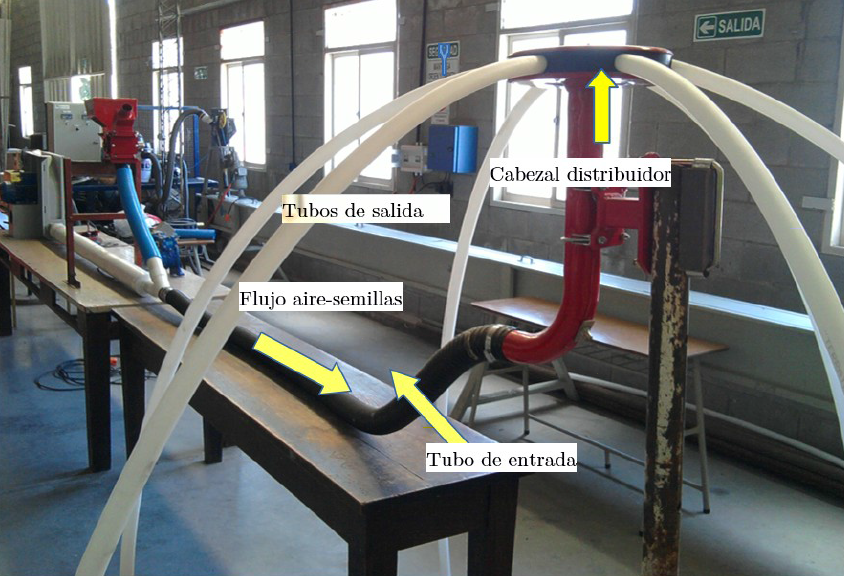 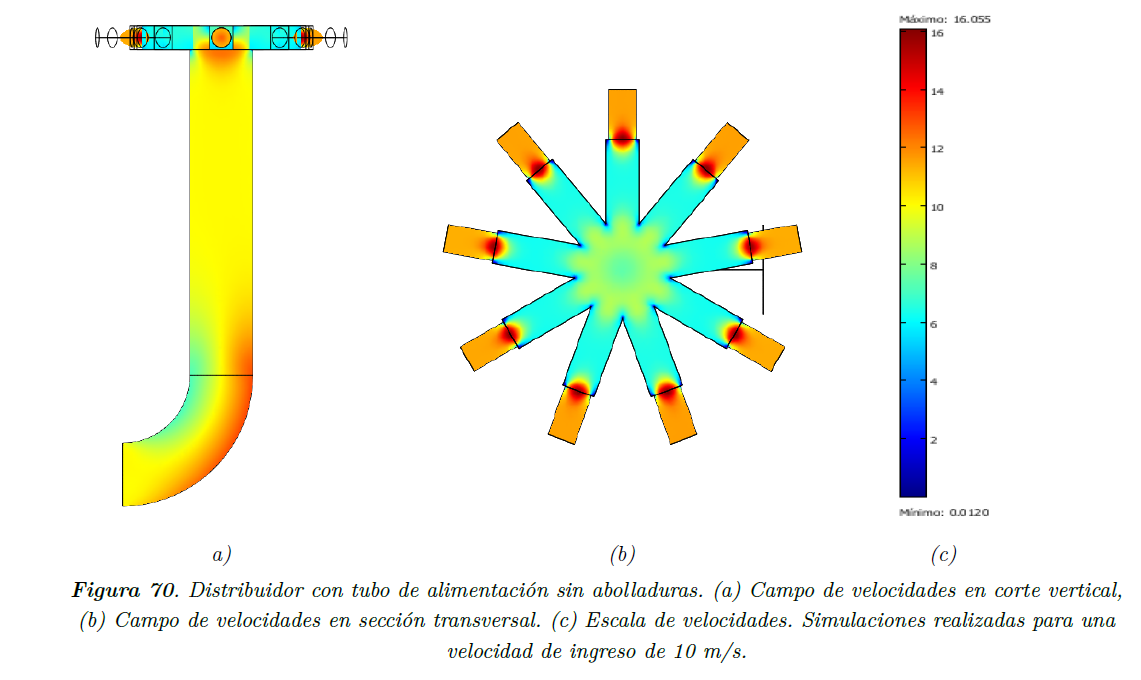 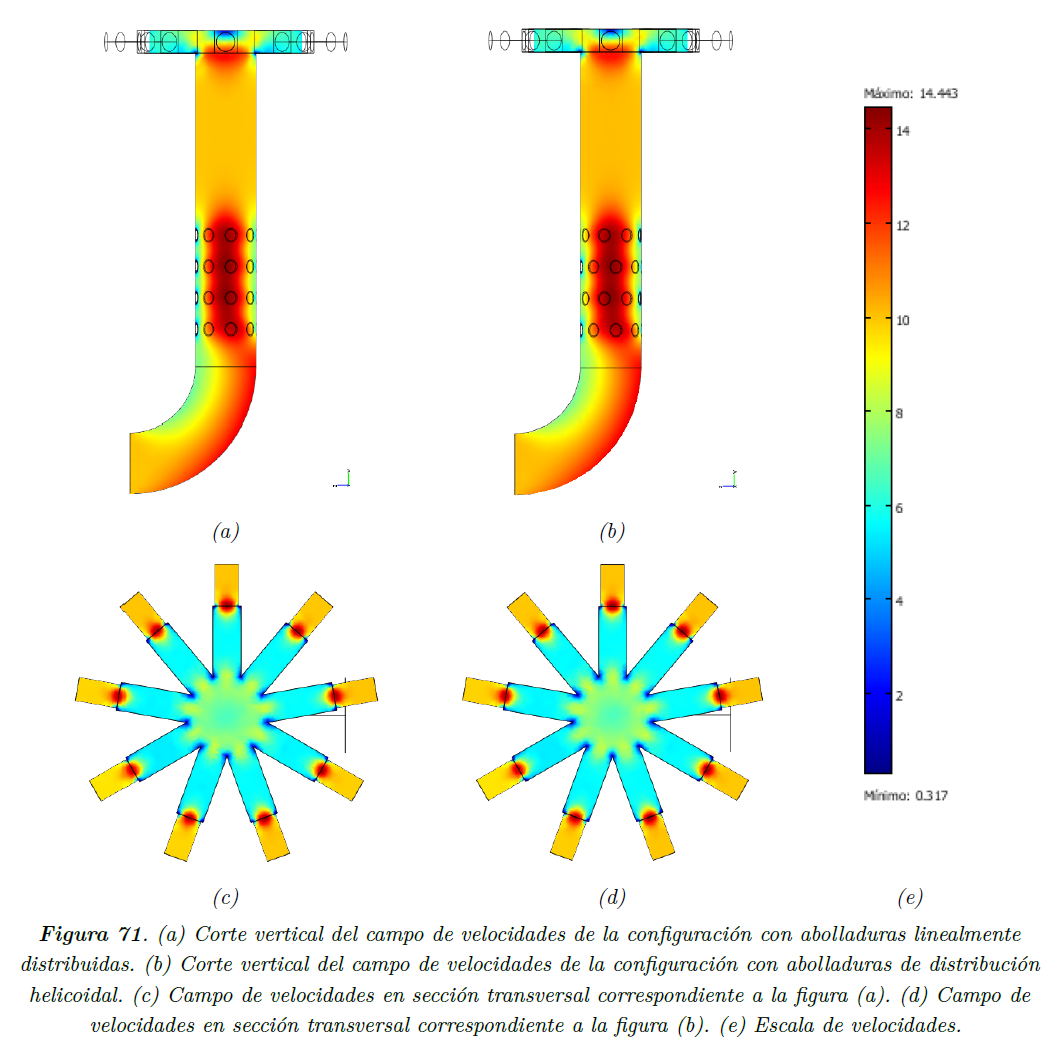 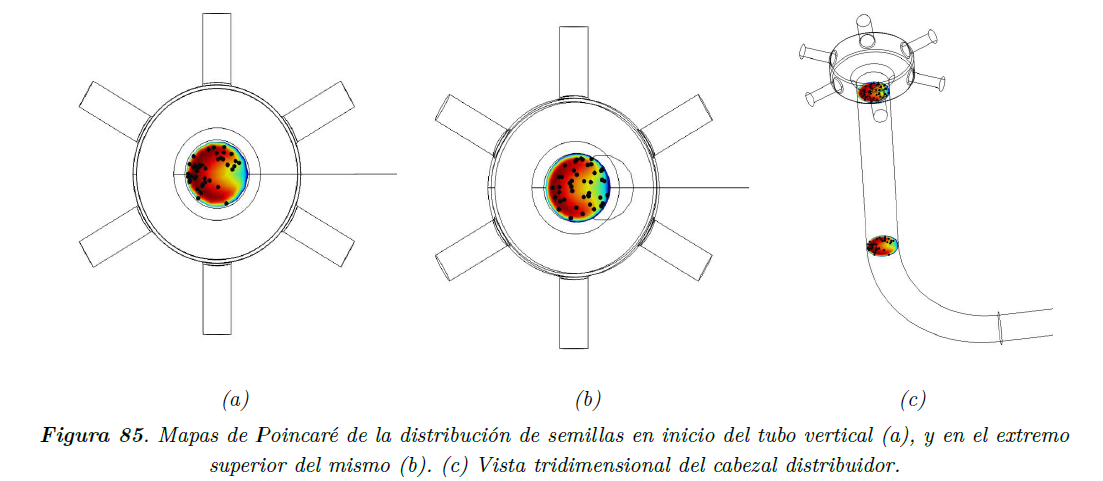 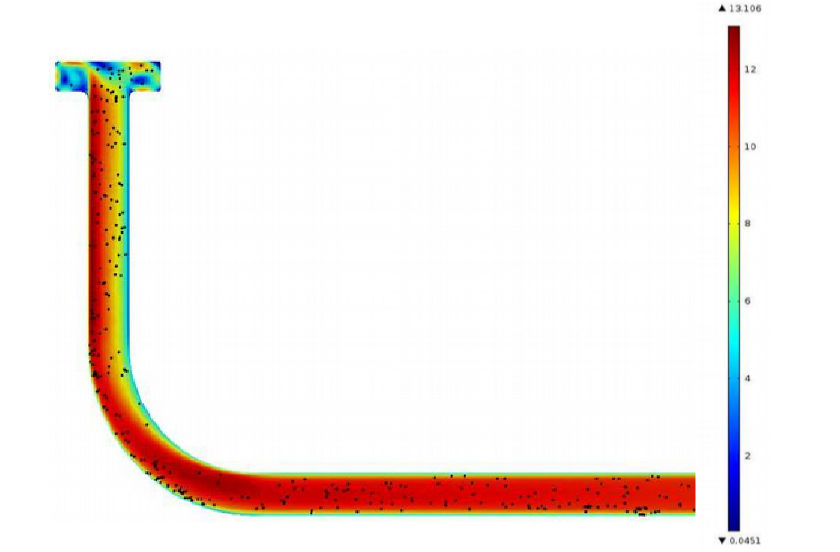 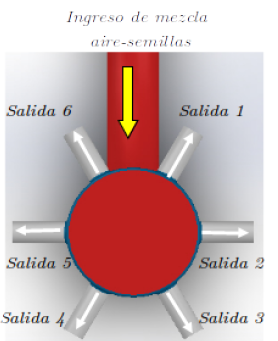 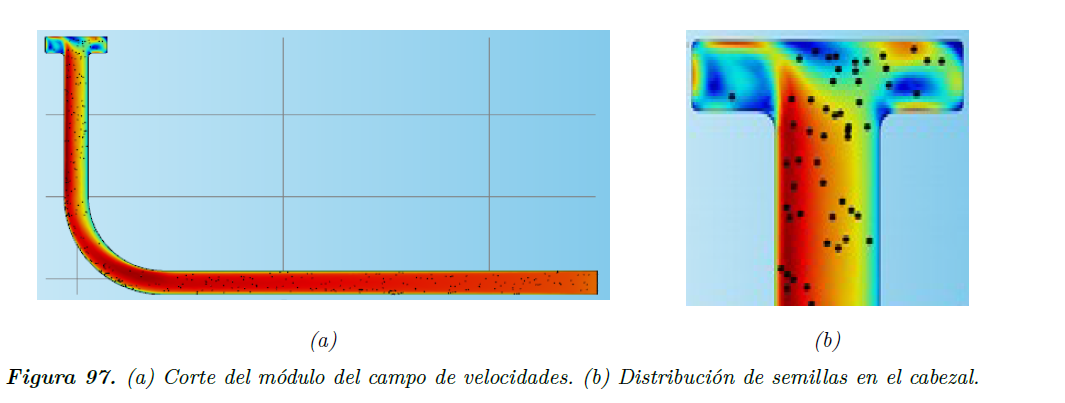 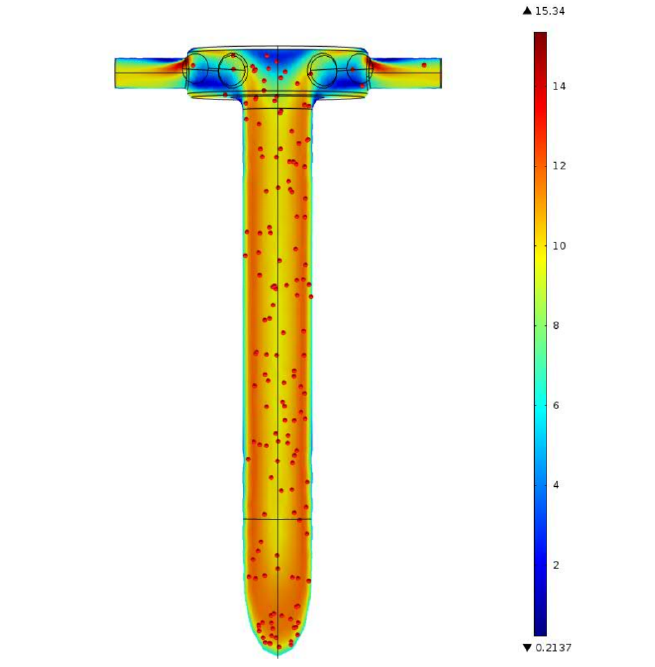 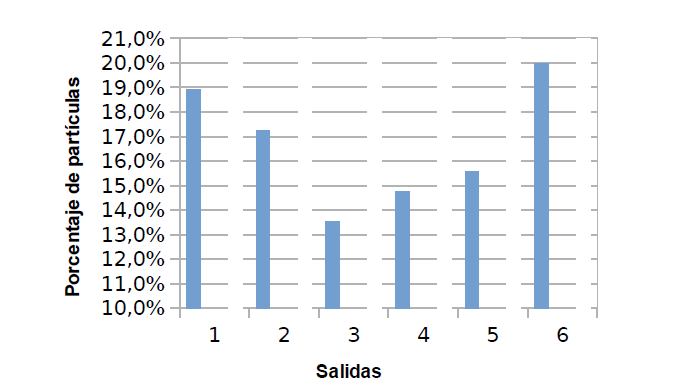